UỶ BAN NHÂN DÂN HUYỆN AN LÃO
TRƯỜNG TIỂU HỌC QUỐC TUẤN
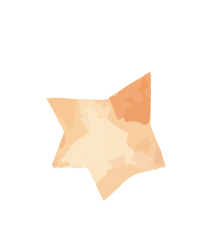 MÔN TOÁN LỚP 3
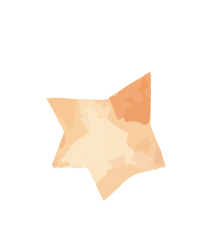 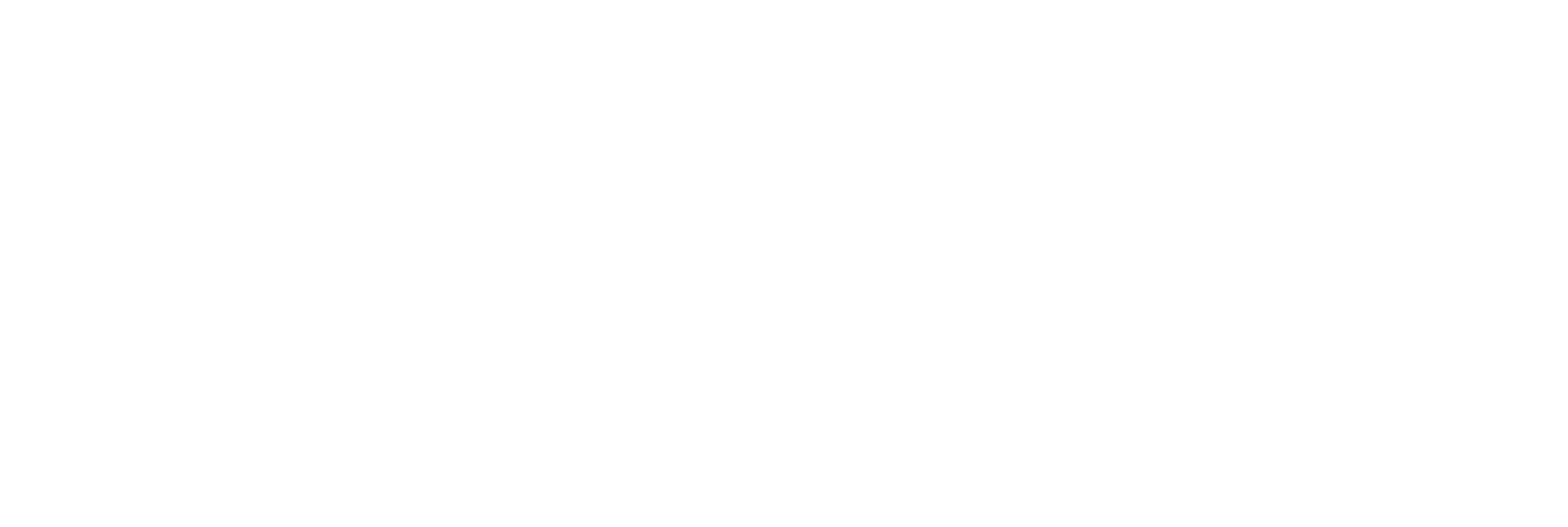 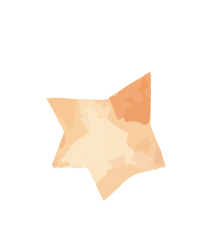 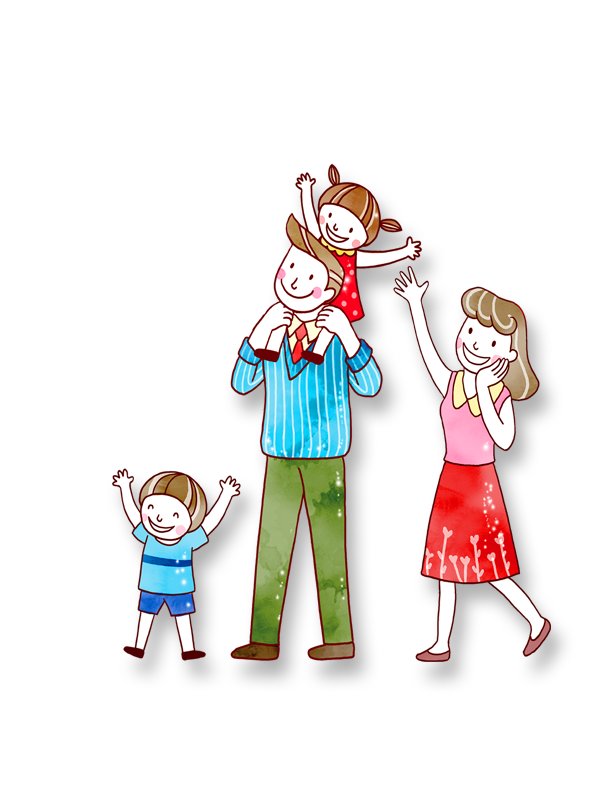 GIÁO VIÊN: BÙI KIỀU OANH
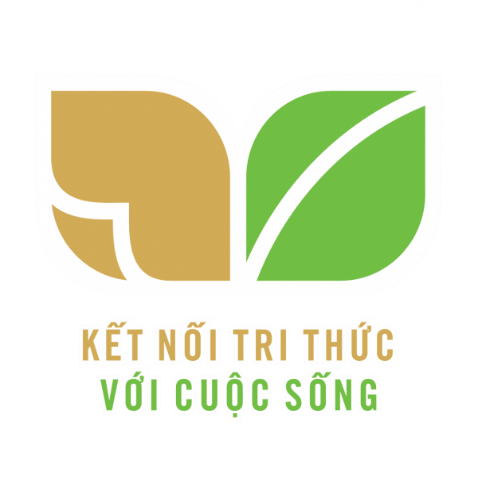 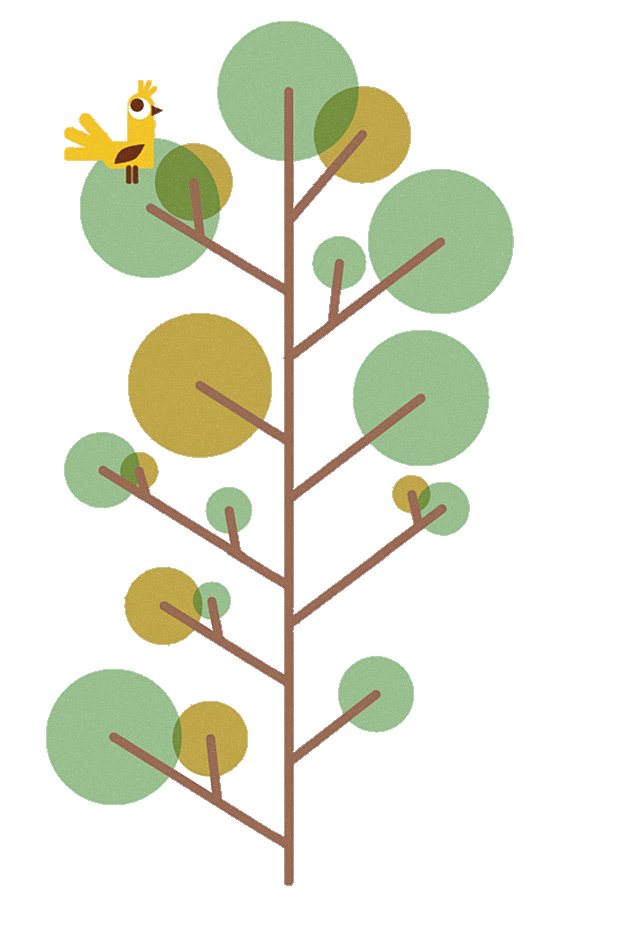 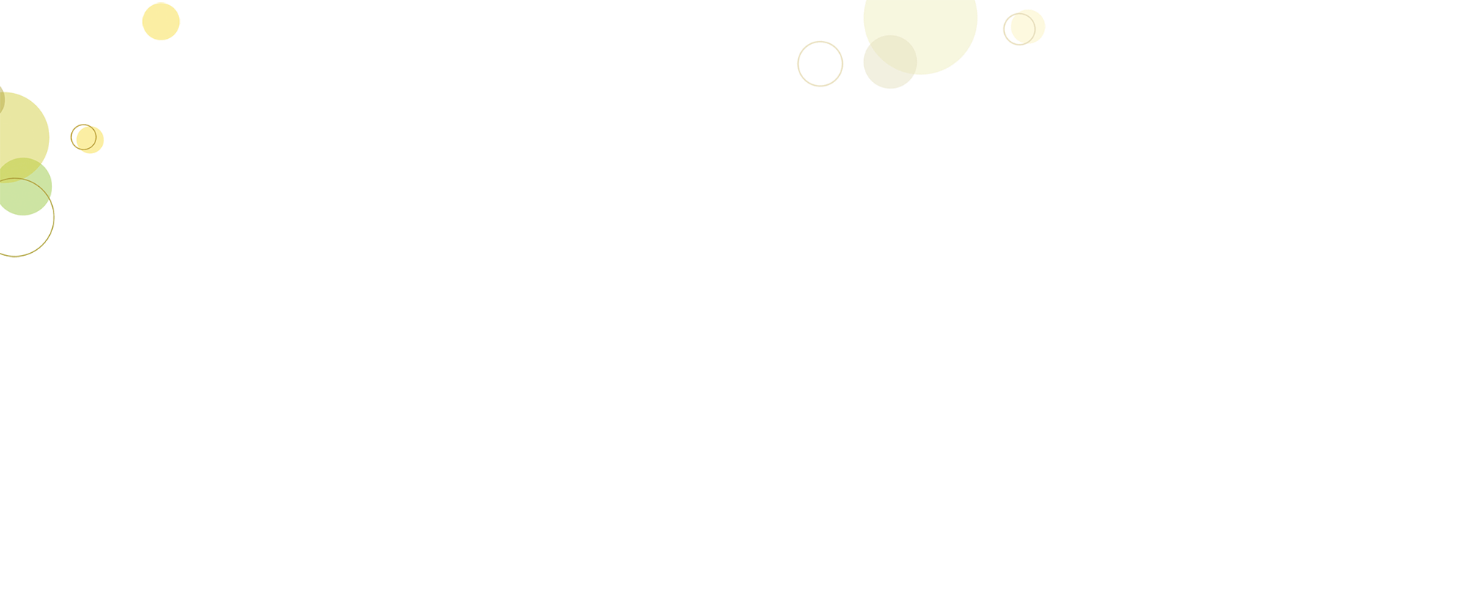 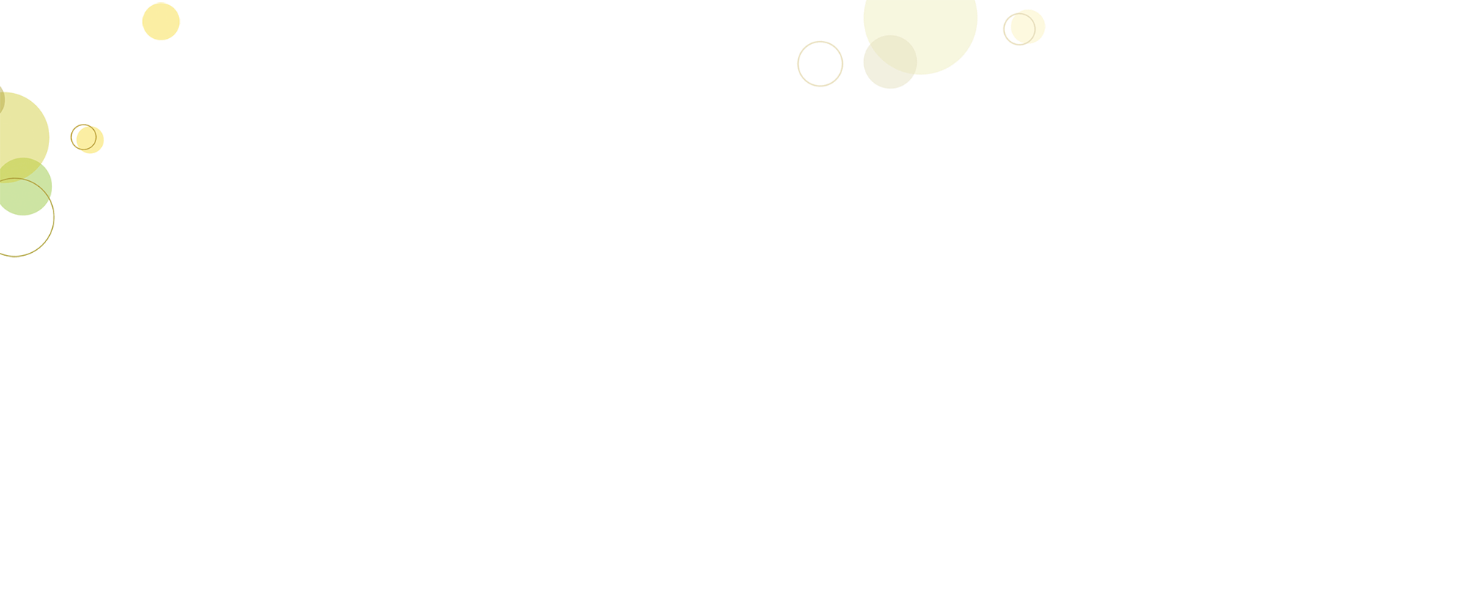 Môn: Toán
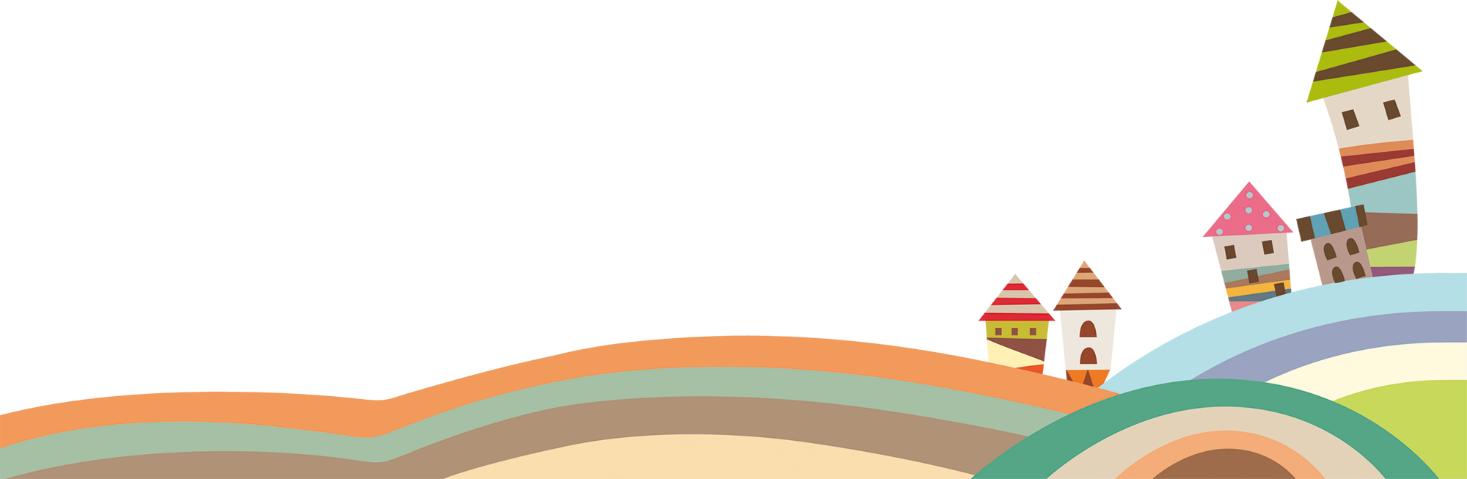 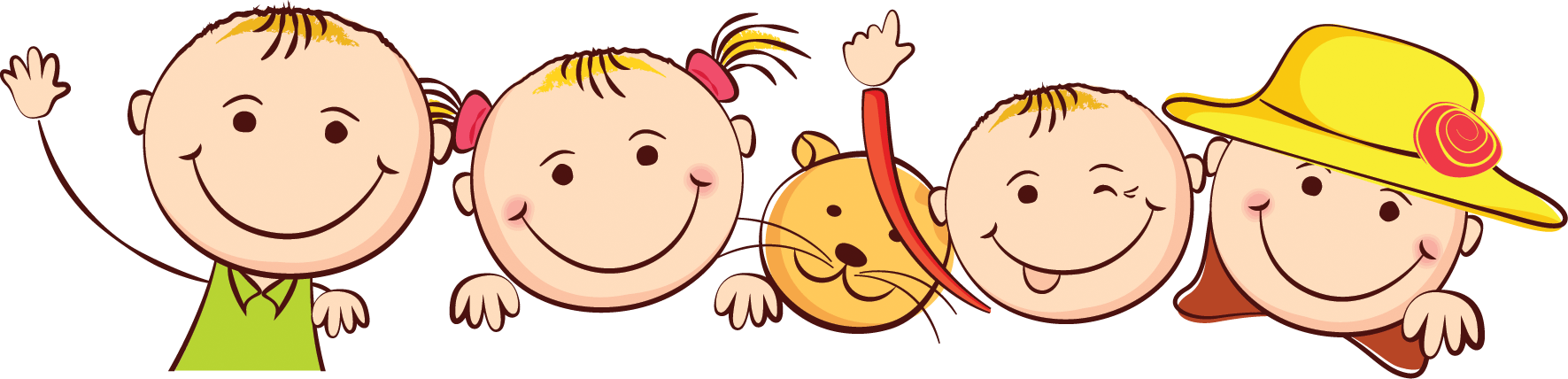 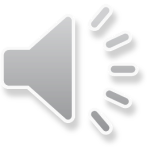 HỘI THI GIÁO VIÊN DẠY GIỎI
CHÀO MỪNG NGÀY NGVN 20/11
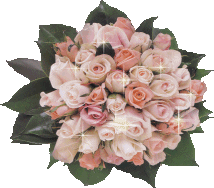 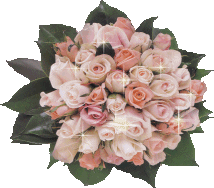 Môn:  
Bài :
Toán
Mi-li-mét (Tiết 1)
Thứ sáu ngày 25 tháng 11 năm 2023
Môn: Toán
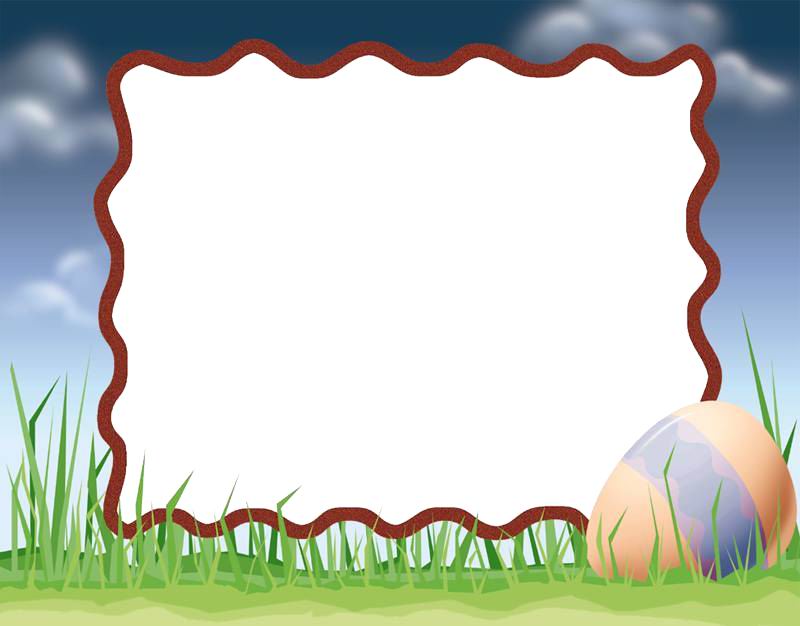 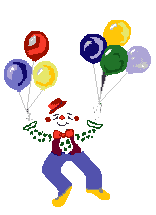 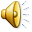 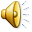 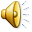 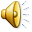 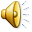 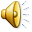 Khởi động
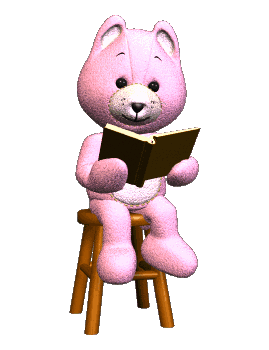 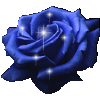 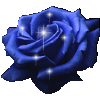 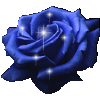 Trò chơi: Bắn Cung Tên
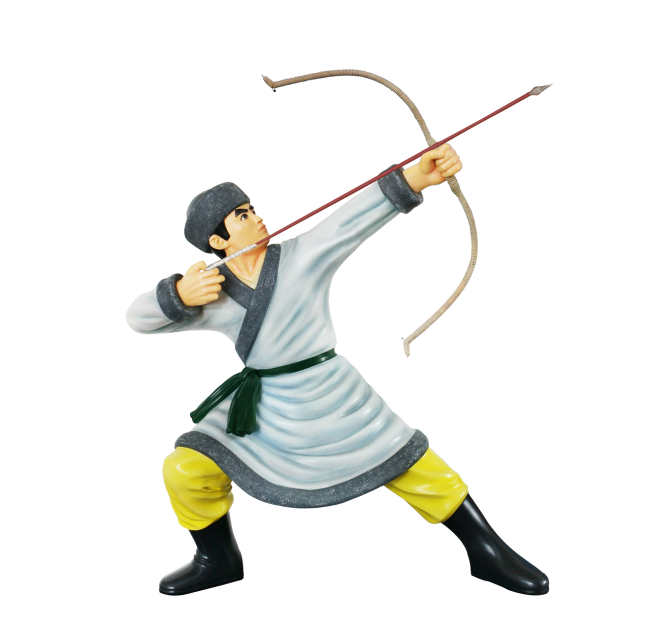 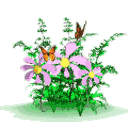 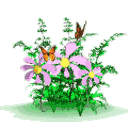 Trò chơi: Bắn Cung Tên
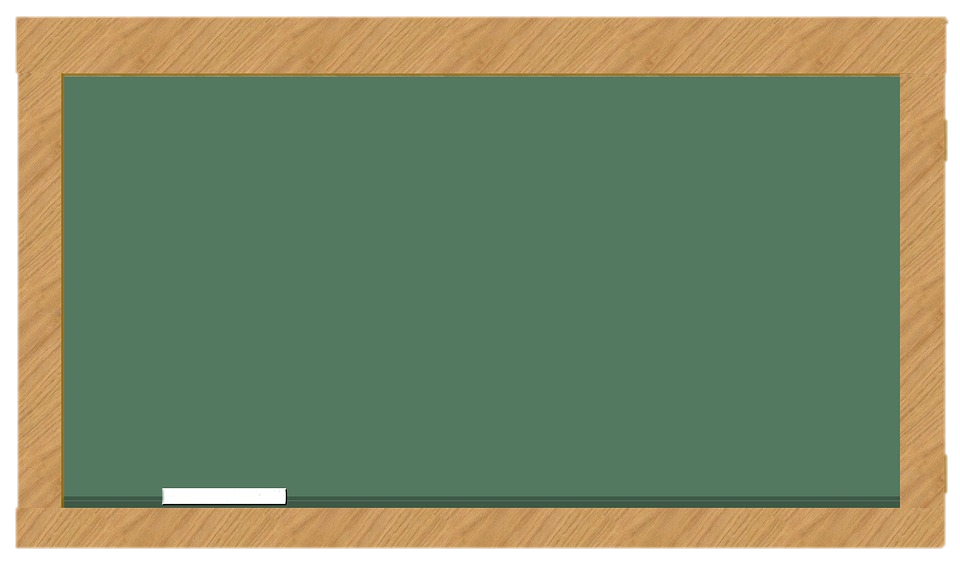 30 gấp 3 lần
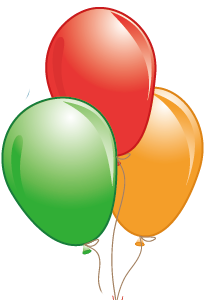 Đúng rồi
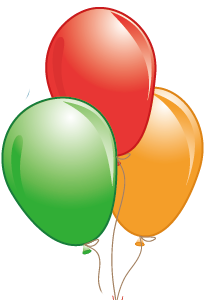 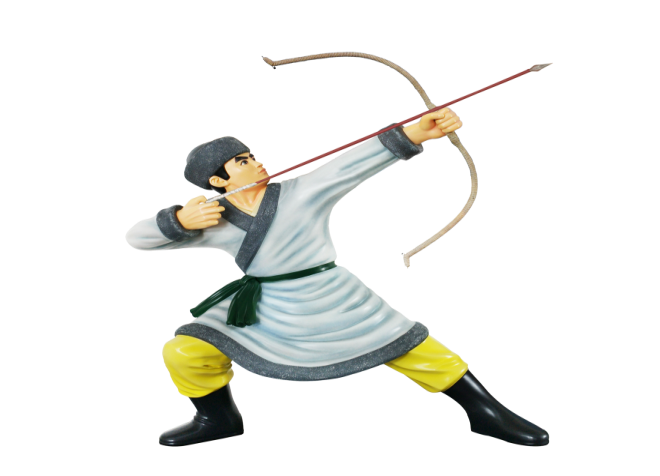 90
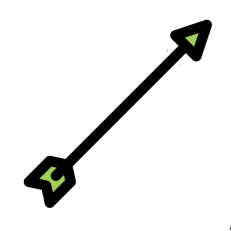 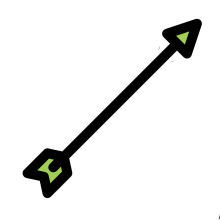 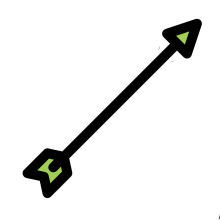 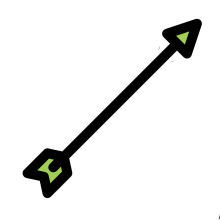 Sai rồi
10
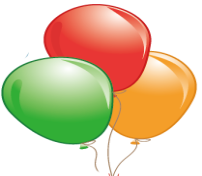 Sai rồi
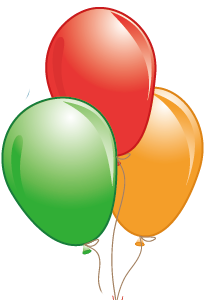 Sai rồi
27
33
Trò chơi: Bắn Cung Tên
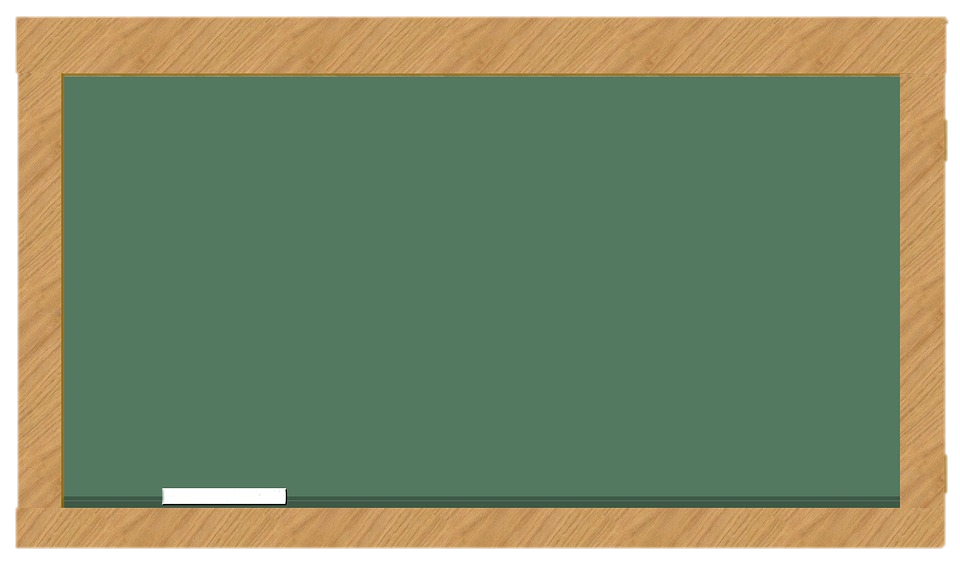 80 giảm 4 lần
Đúng rồi
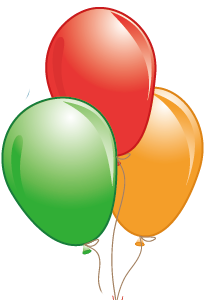 Sai rồi
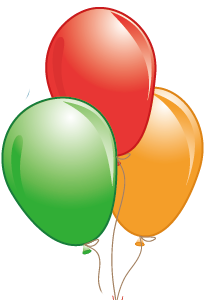 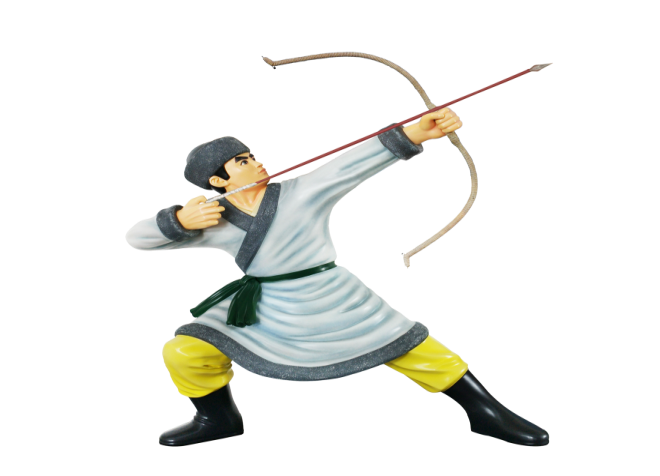 Sai rồi
84
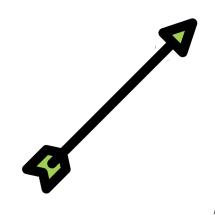 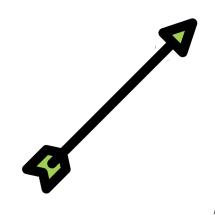 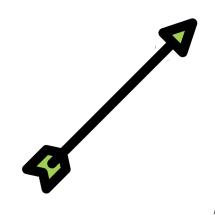 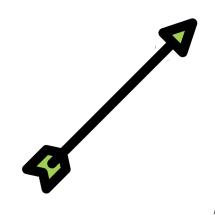 360
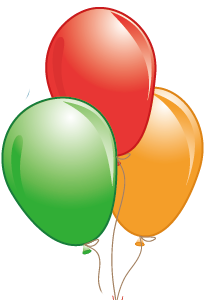 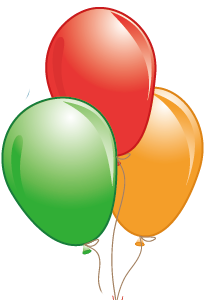 20
Sai rồi
76
Trò chơi: Bắn Cung Tên
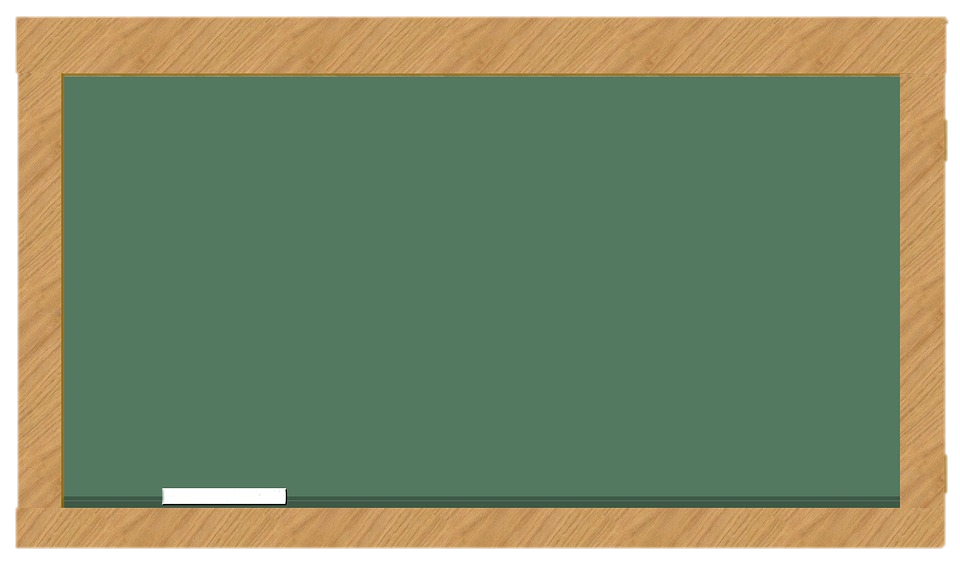 40 bớt 5 đơn vị
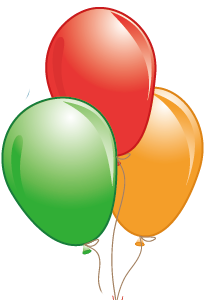 Sai rồi
Đúng rồi
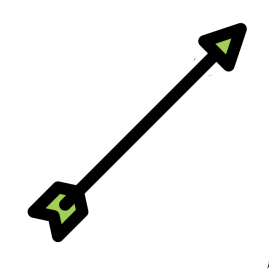 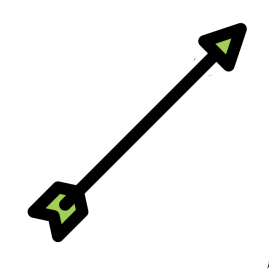 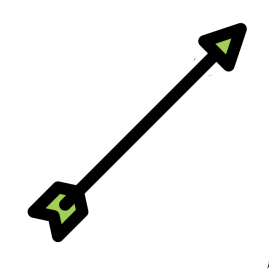 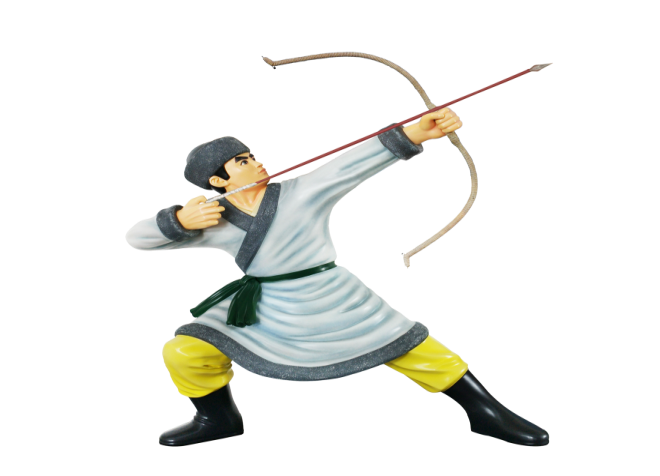 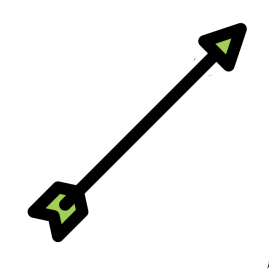 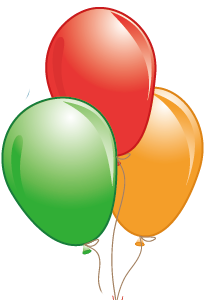 8
Sai rồi
Sai rồi
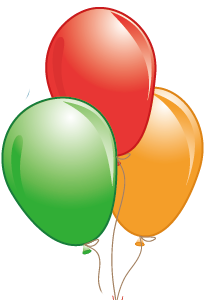 200
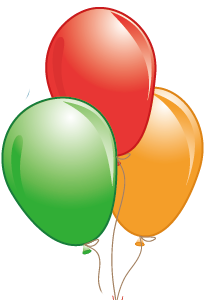 45
35
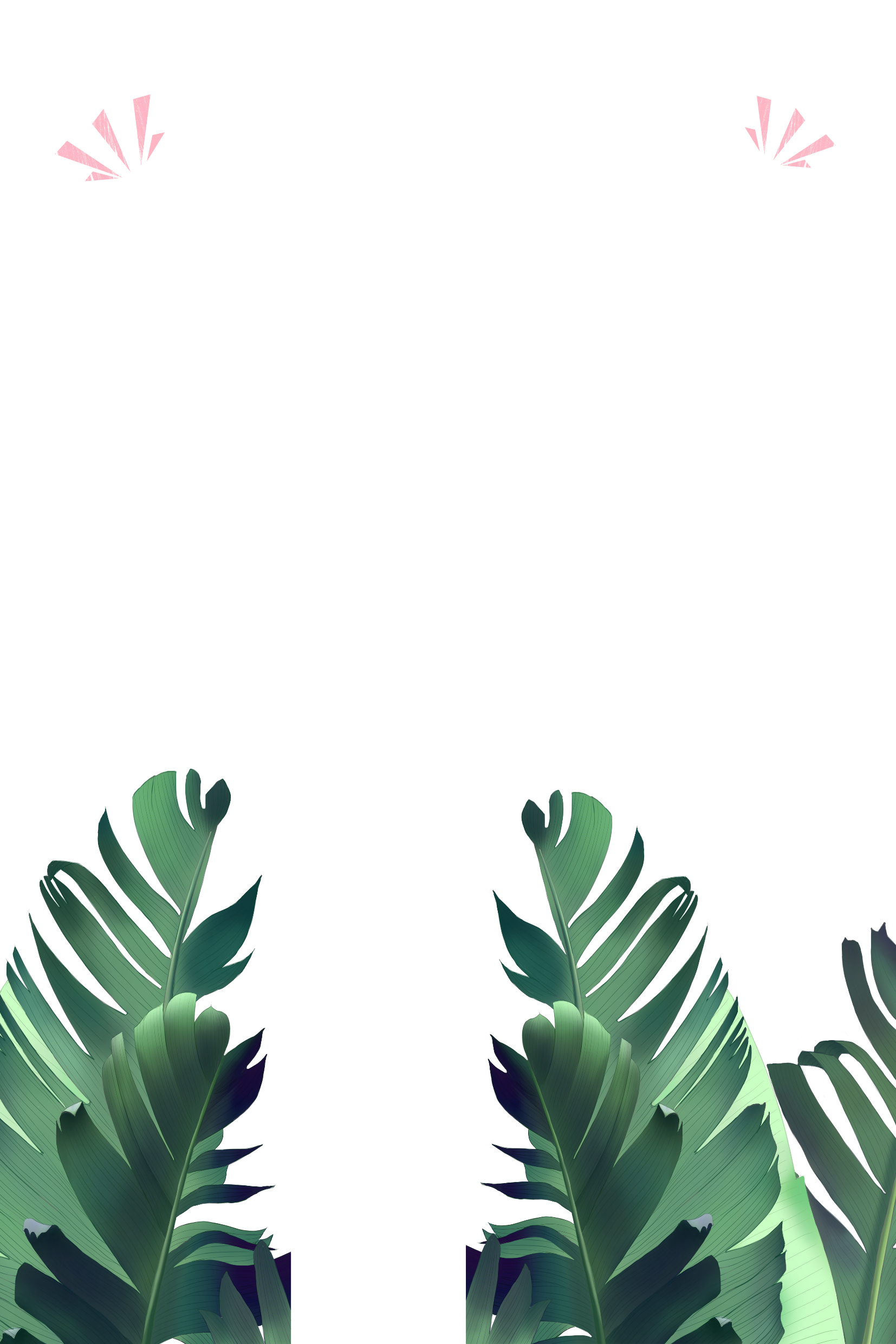 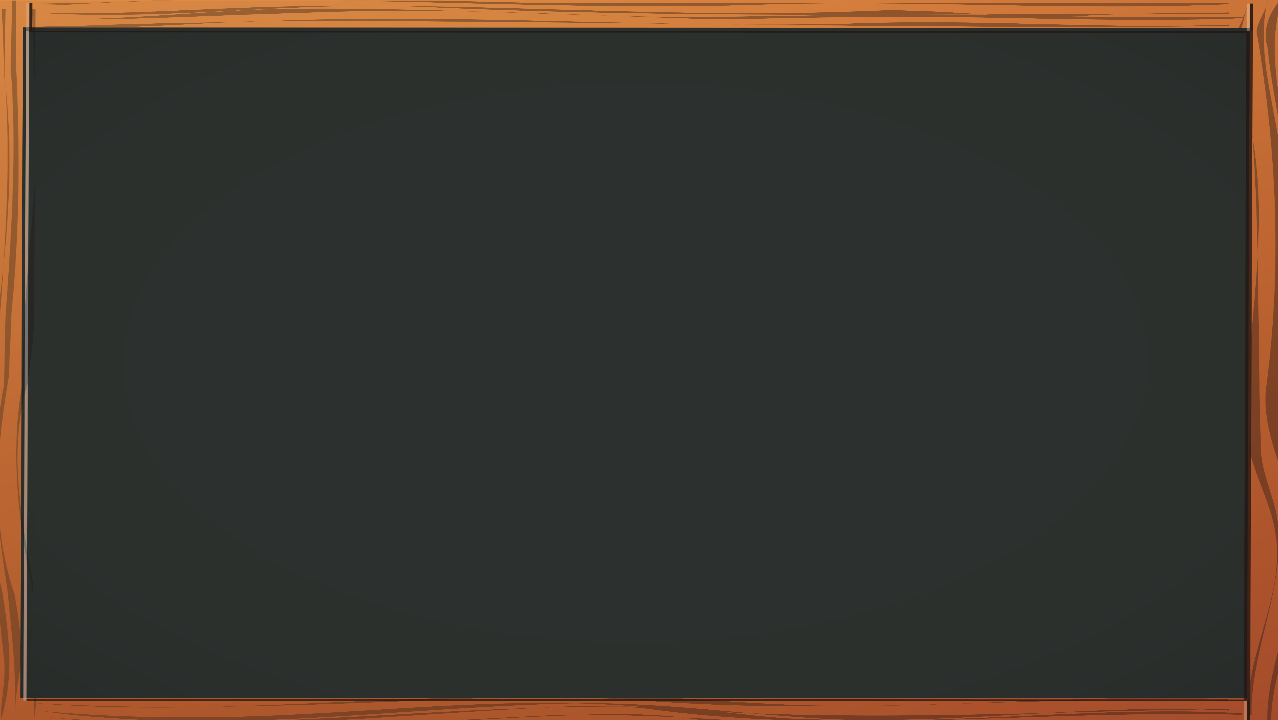 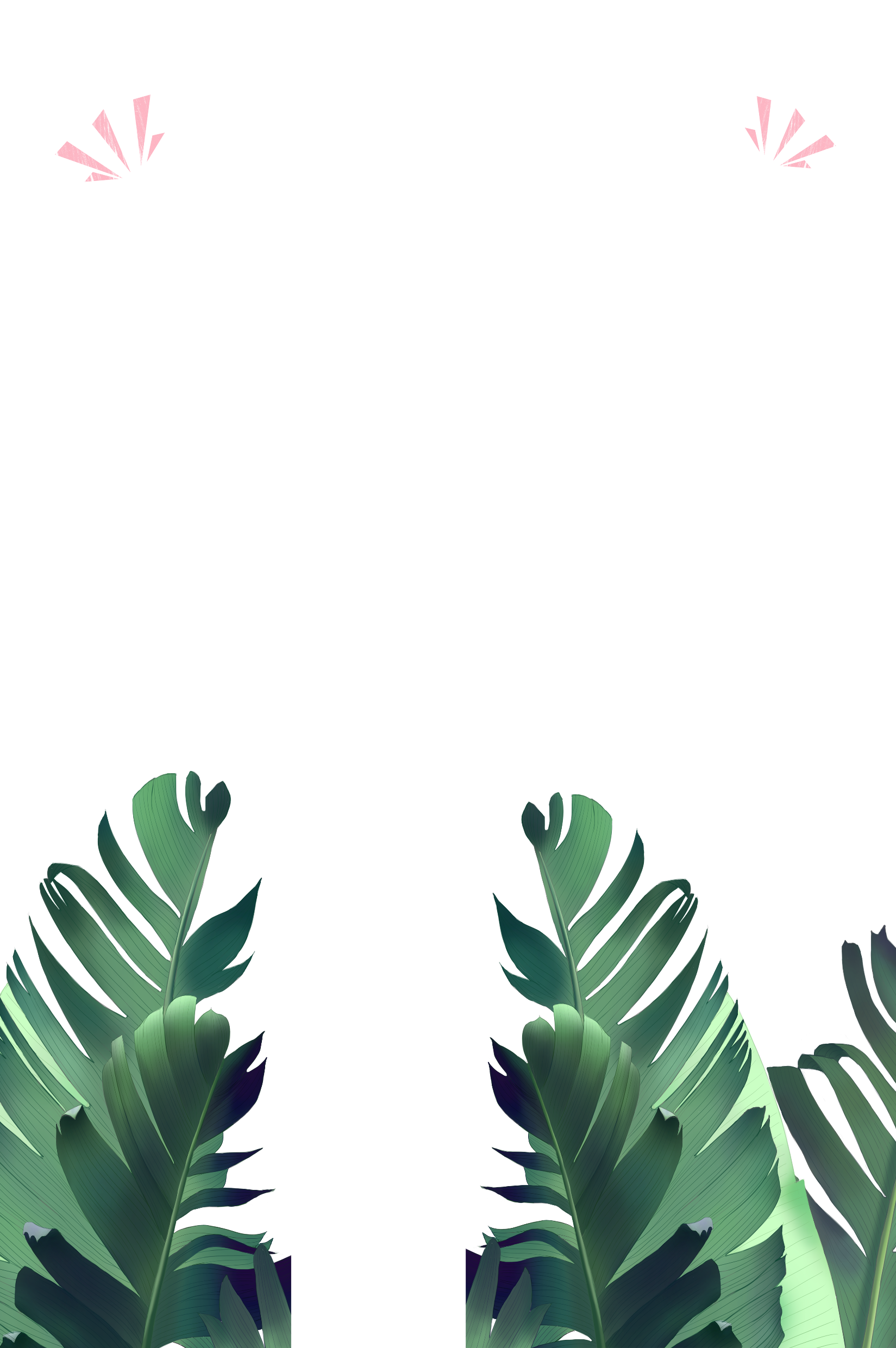 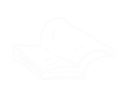 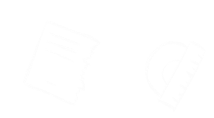 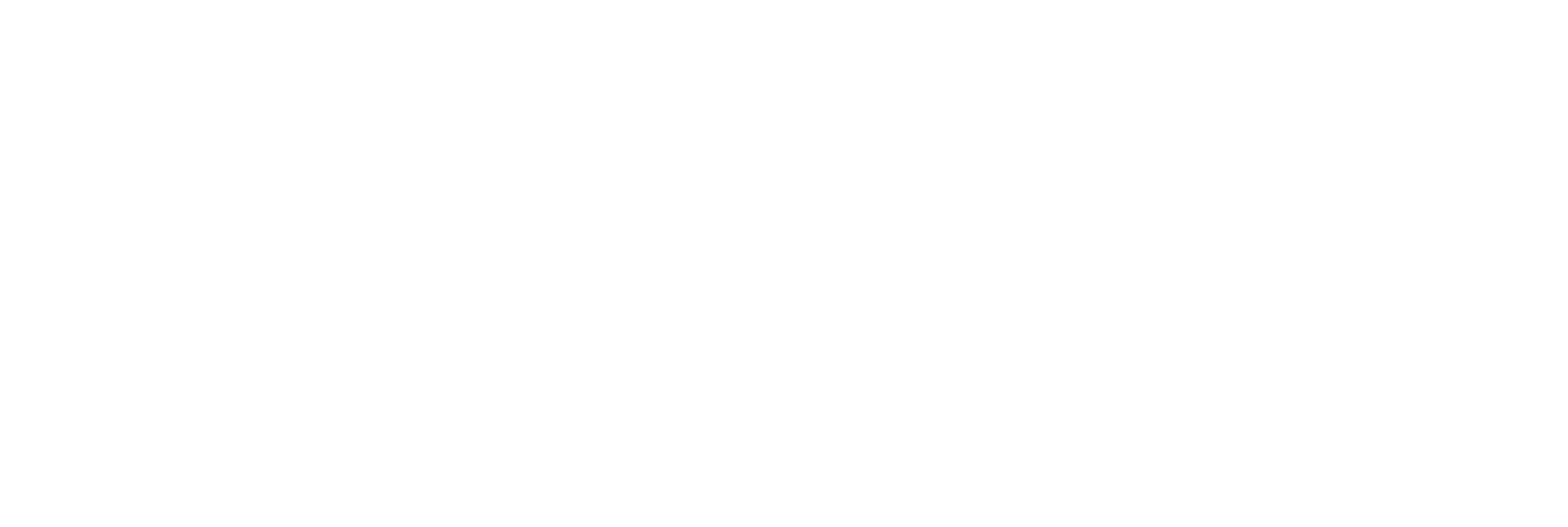 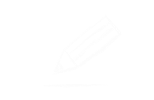 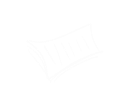 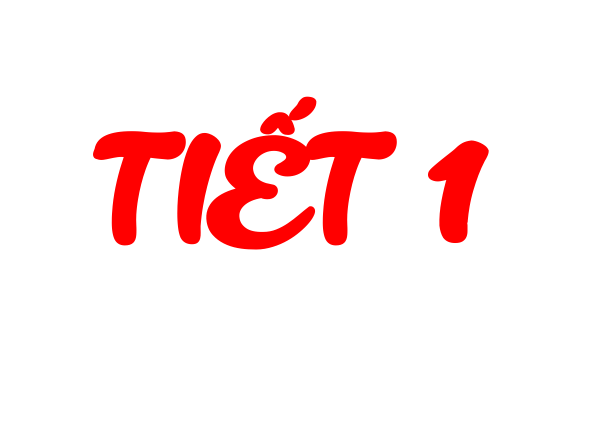 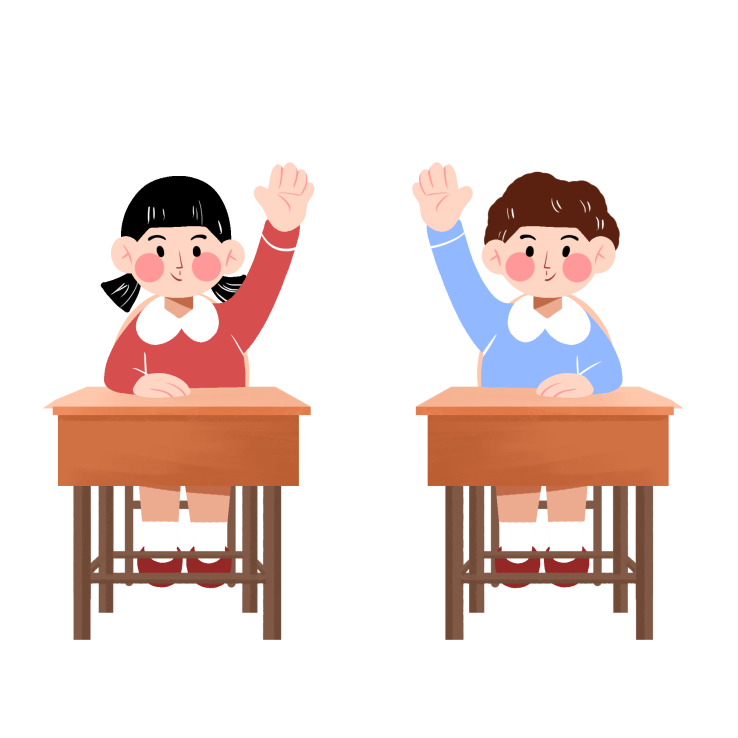 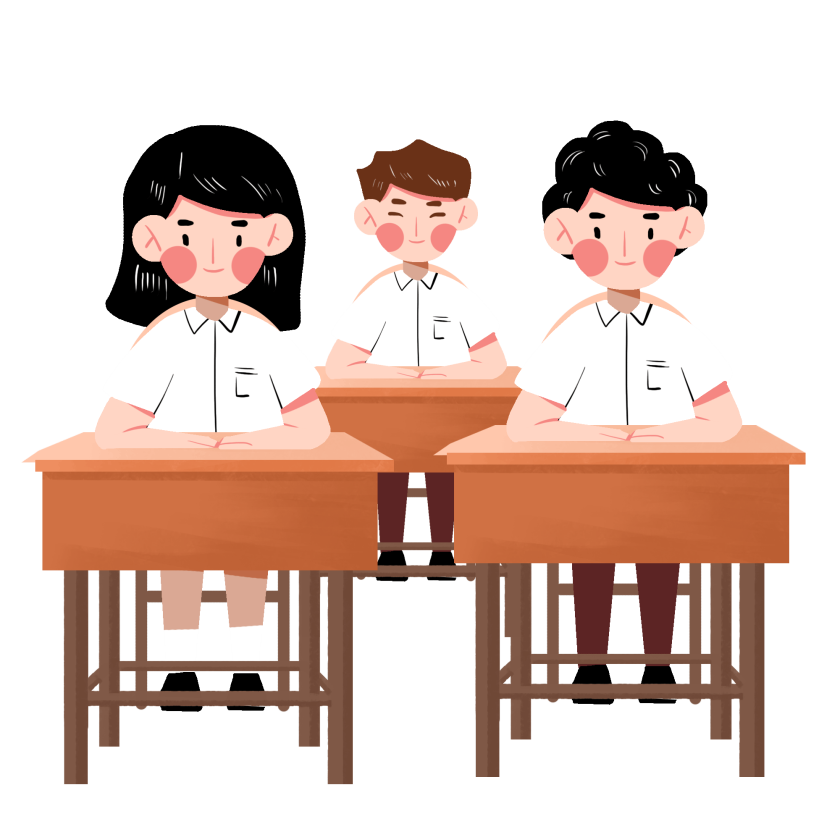 TOÁN 3 - BÀI 30
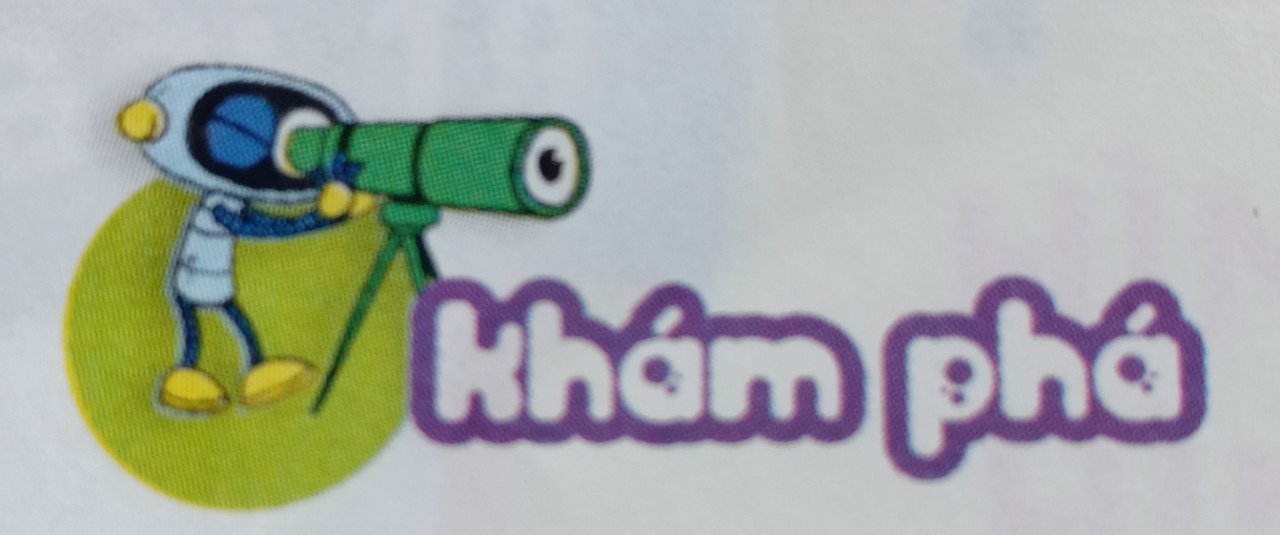 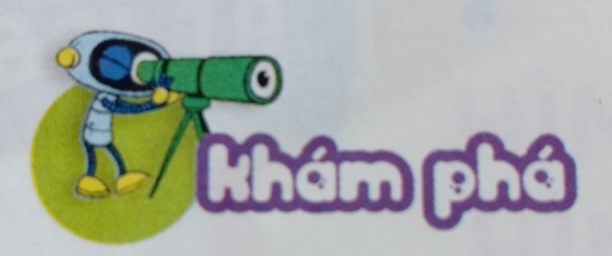 1 mm
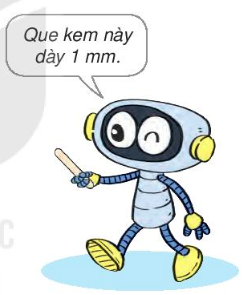 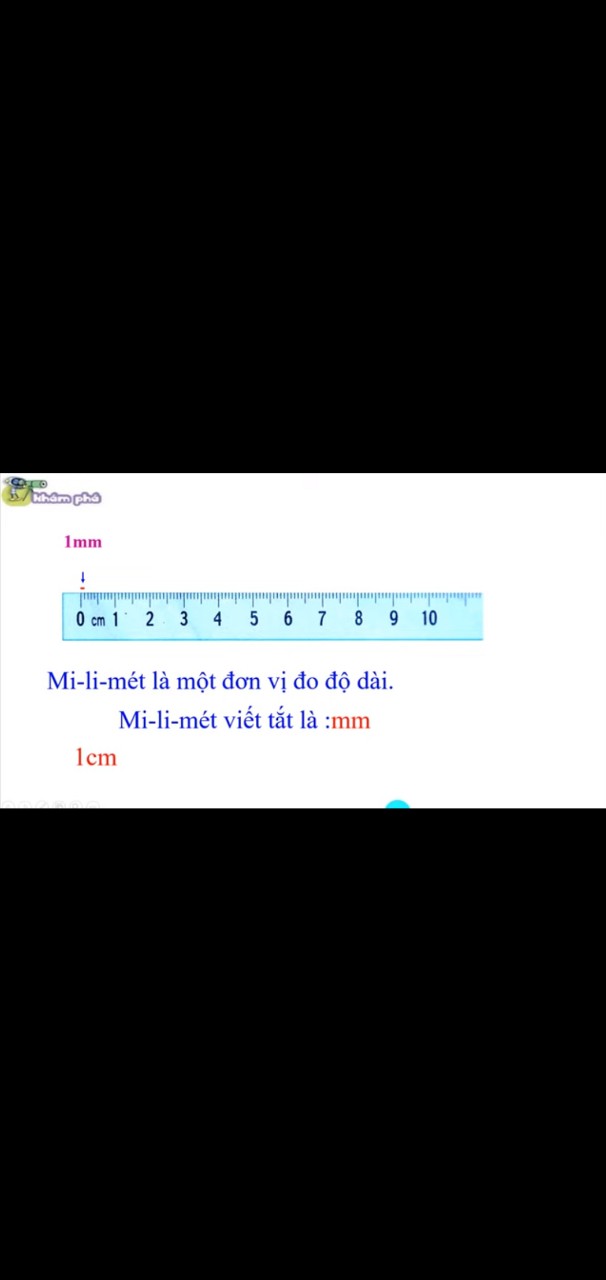 Mi-li-mét là một đơn vị đo độ dài.
Mi-li-mét viết tắt là mm.
1cm = 10 mm
;  1m = 1 000 mm.
THỰC HÀNH
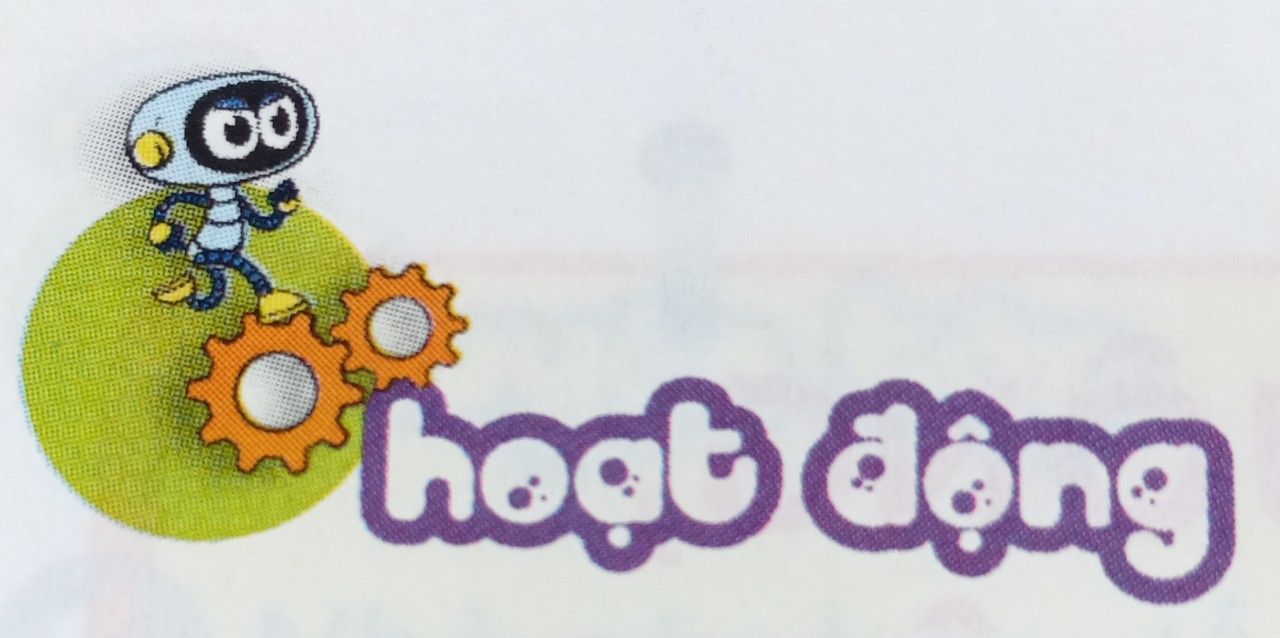 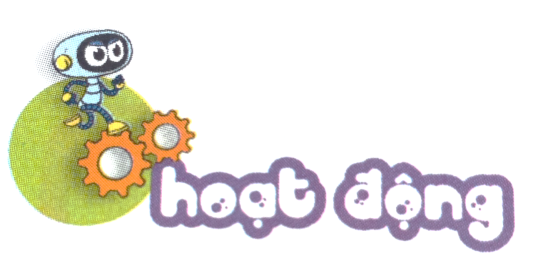 LÀM VIỆC NHÓM ĐÔI
Số ?
1
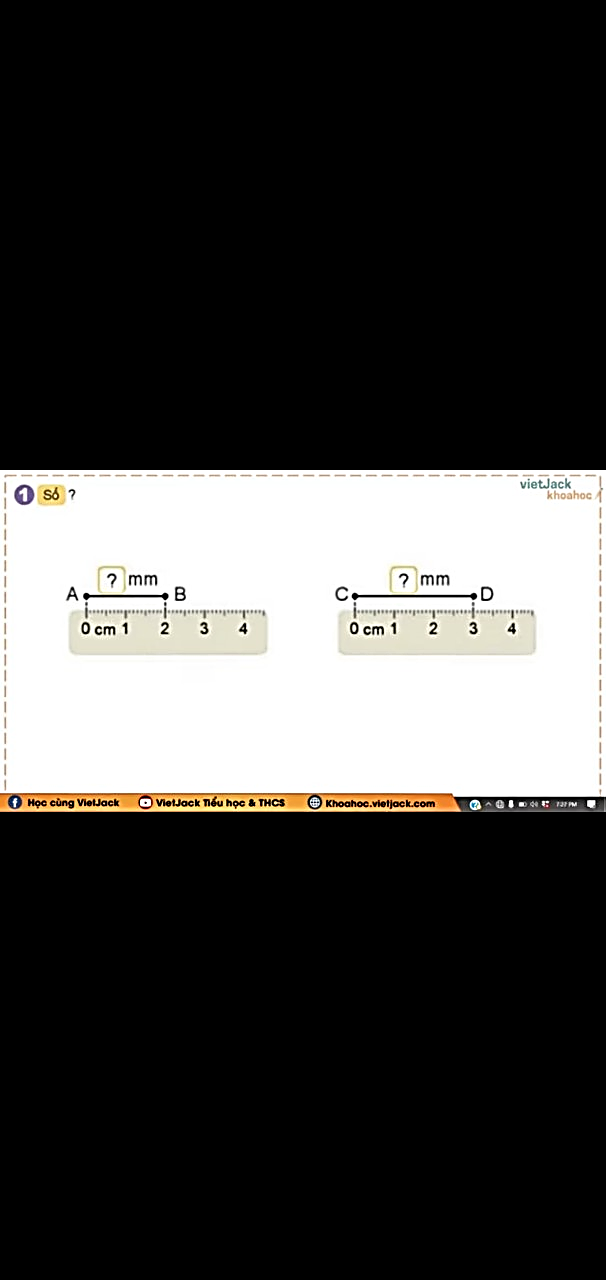 20
30
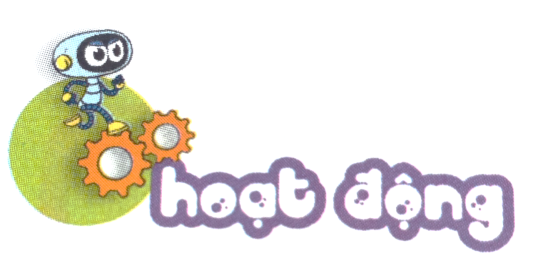 2
Số ?
m   dm   cm   mm
10
1
10mm = ………. cm
1cm = ………. mm
1000
1m   = ………. mm
1
1 000mm = ……..m
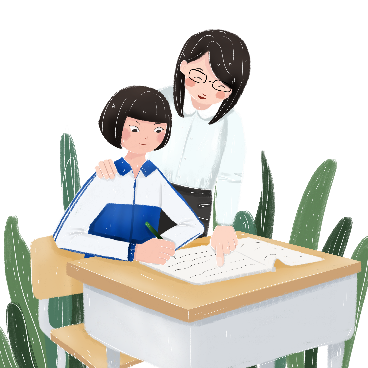 60
6cm = ………. mm
20
2cm = ………. mm
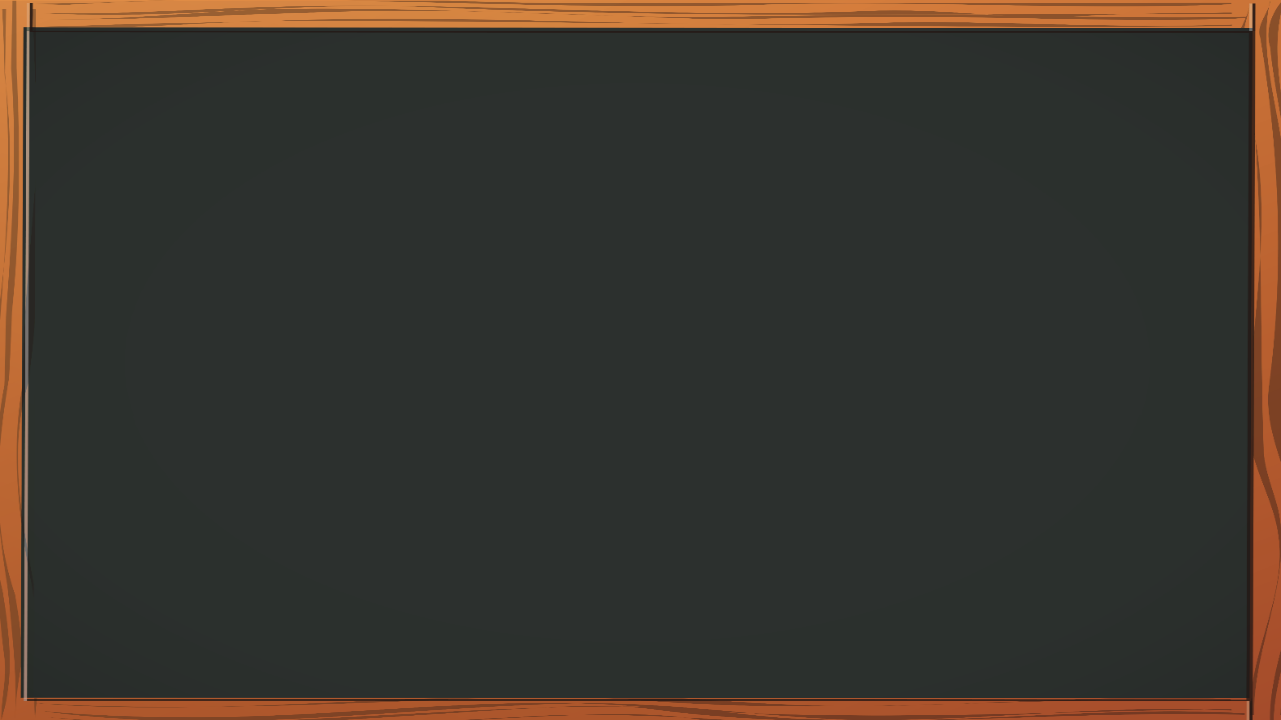 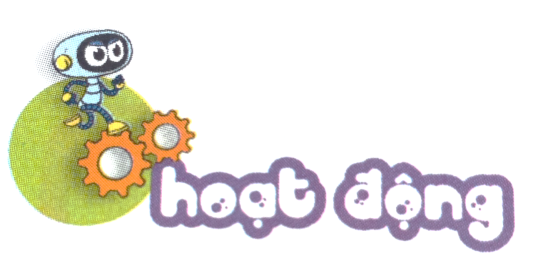 Chào kiến. Tớ có chiều dài là 3 cm
3
Chào kiến.
Bạn nào dài hơn?
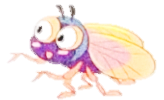 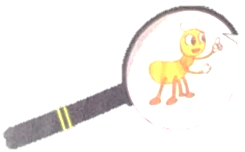 Chào ve sầu.
Chào ve sầu. Tớ có chiều dài là 3 mm
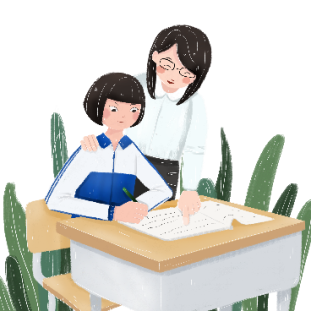 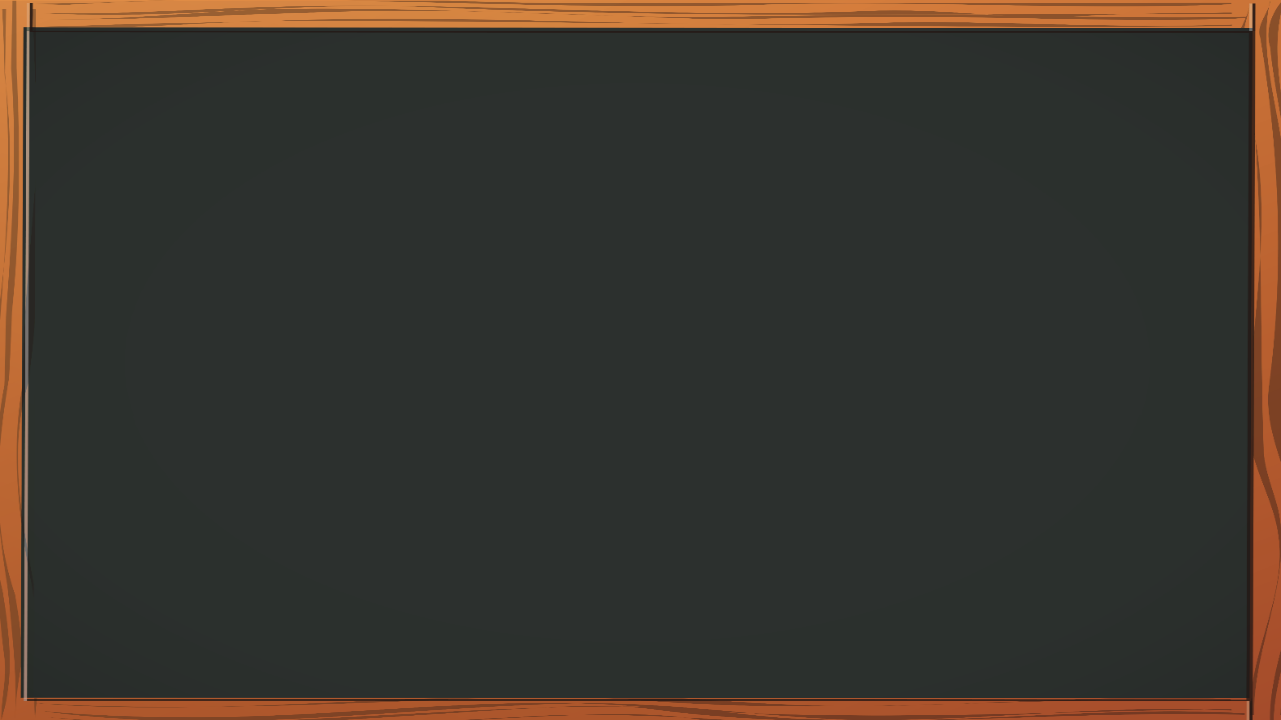 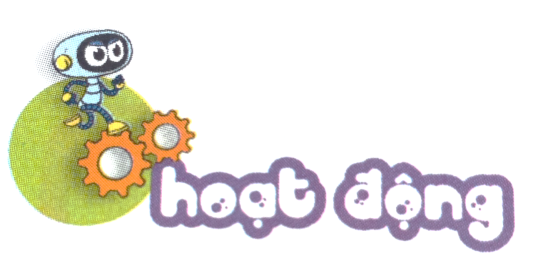 3
Bạn nào dài hơn?
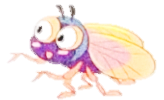 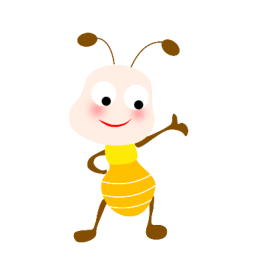 <
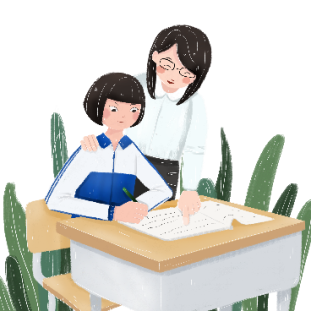 30mm
3 cm
3 mm
Vận dụng- trải nghiệm
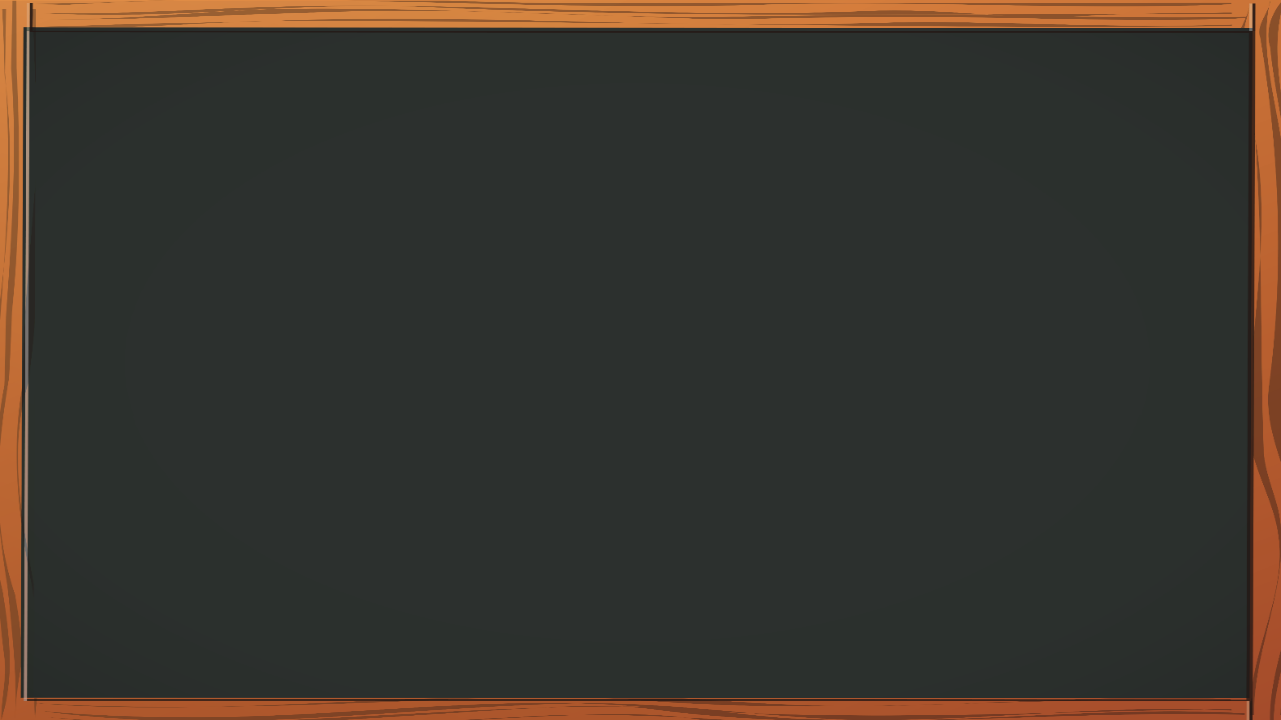 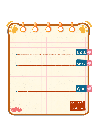 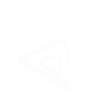 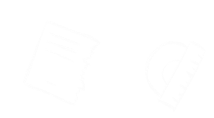 TRÒ CHƠI
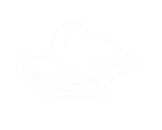 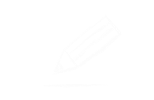 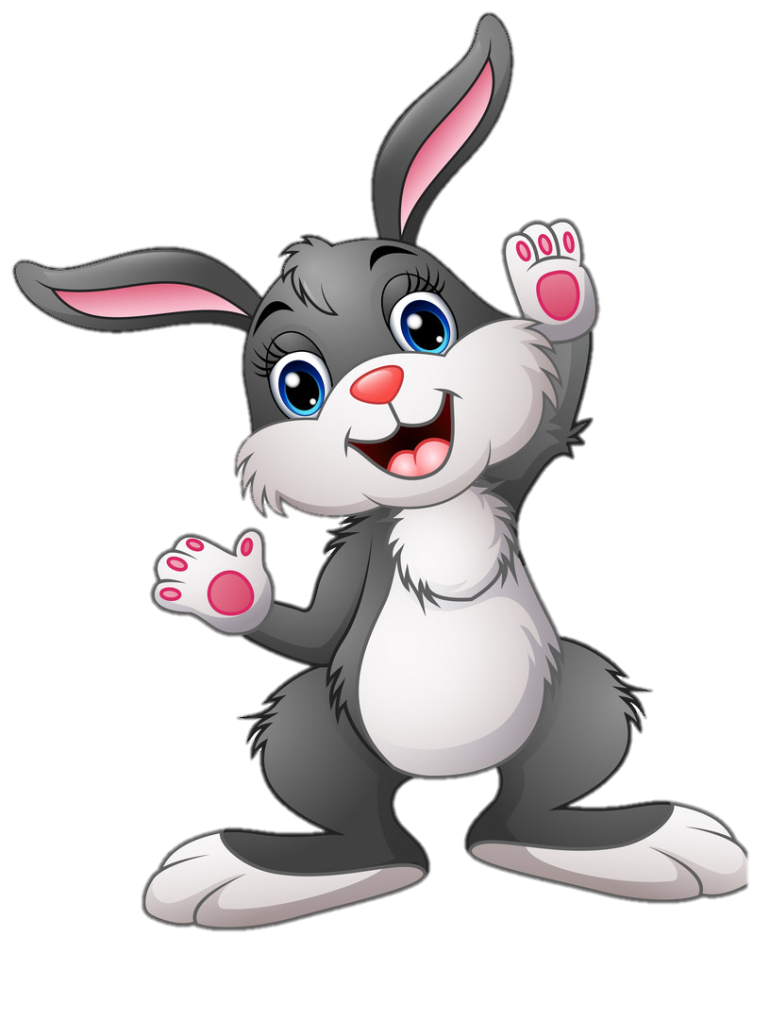 TÌM CÀ RỐT
TÌM CÀ RỐT
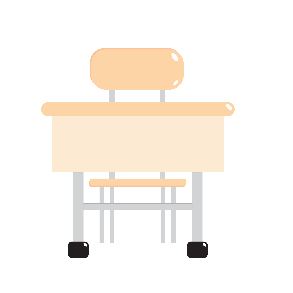 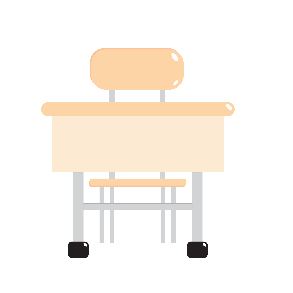 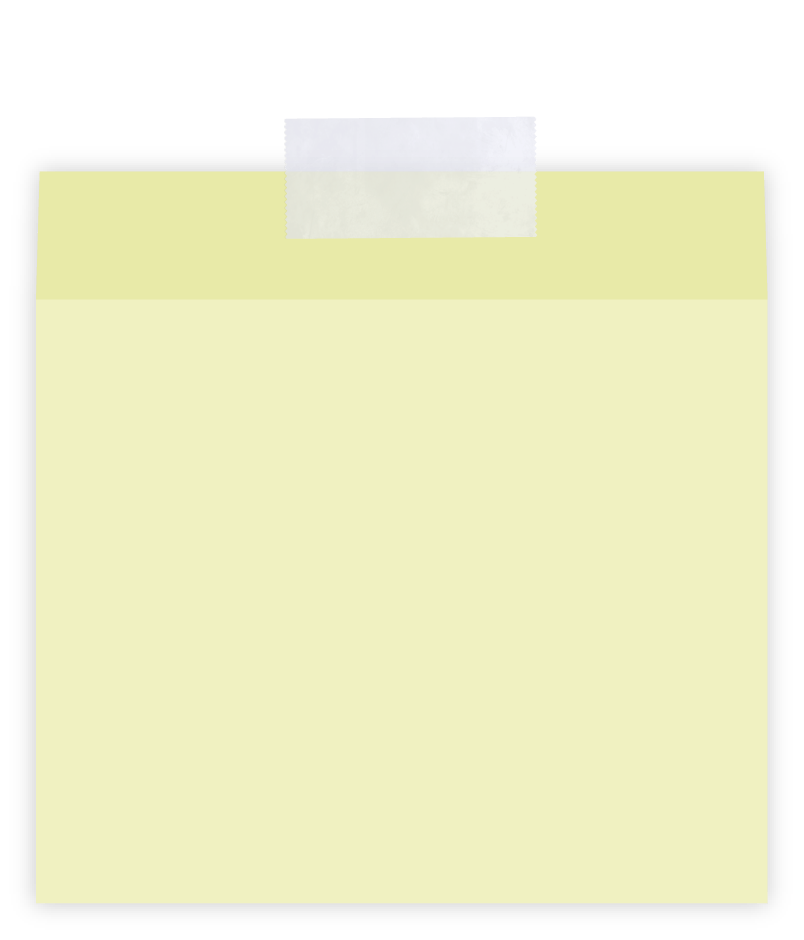 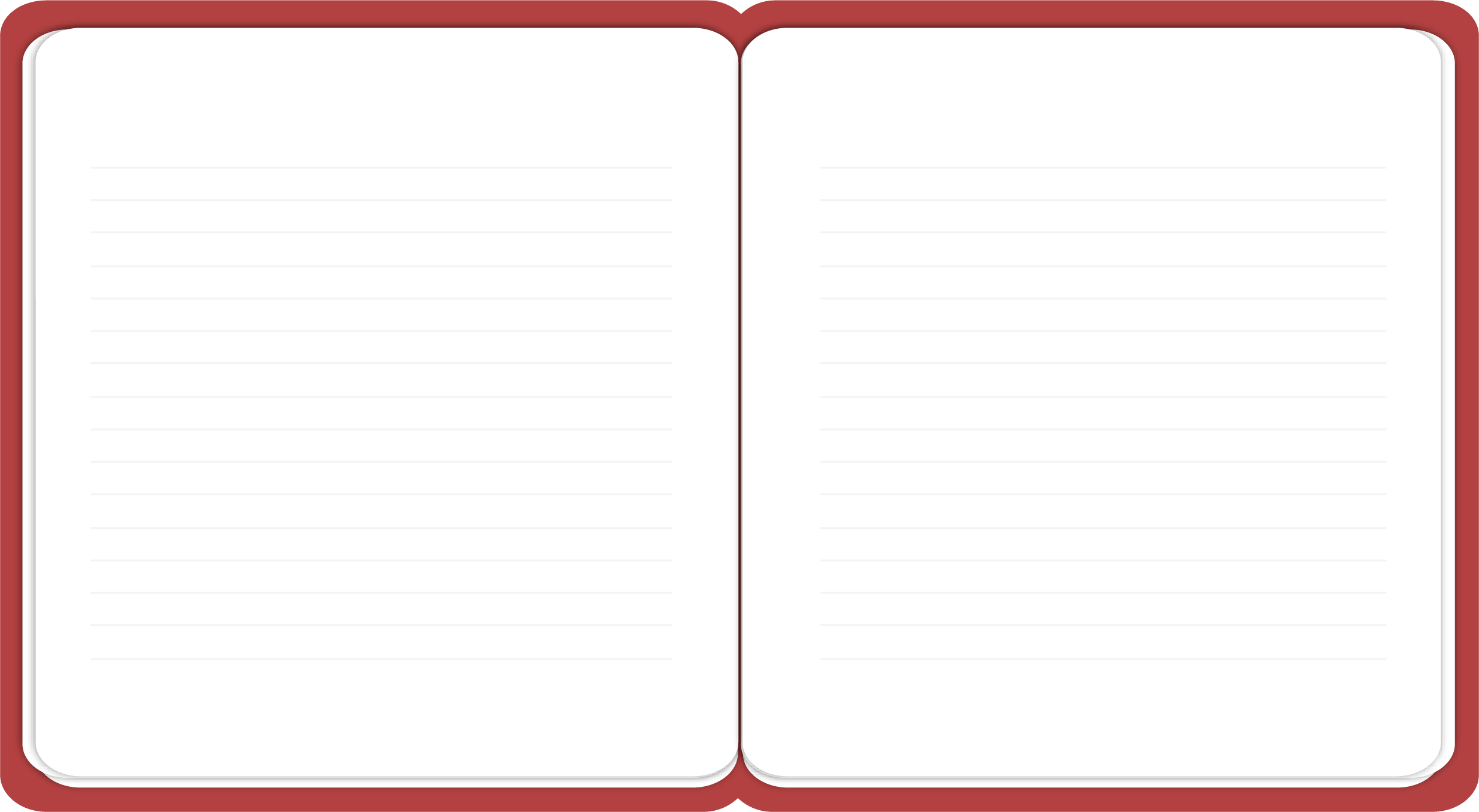 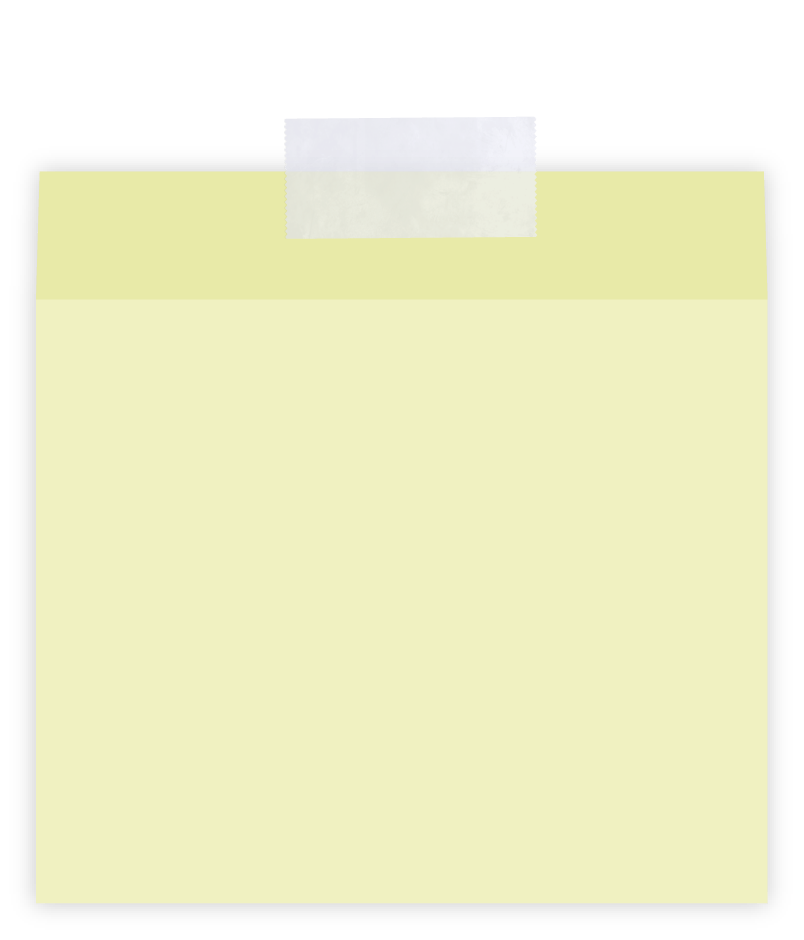 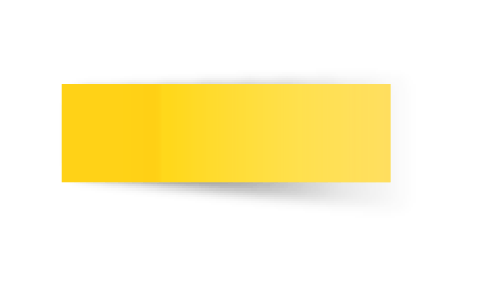 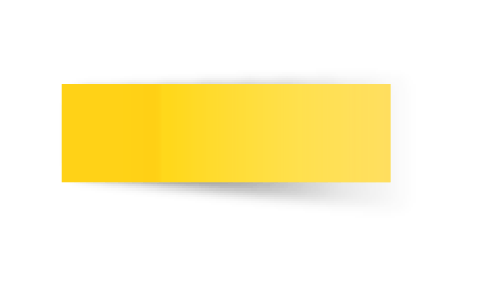 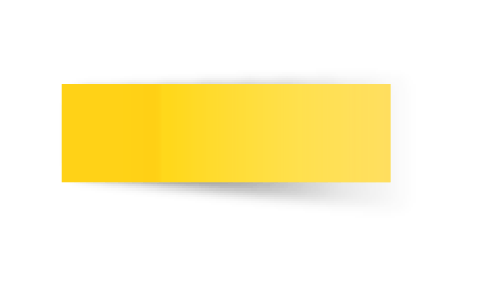 Các em hãy cùng Thỏ con tham gia trò chơi này, trả lời thật nhanh các câu hỏi để cậu ấy mang được nhiều cà rốt về nhà nhé !
THƯỚC ĐO CHÍNH XÁC
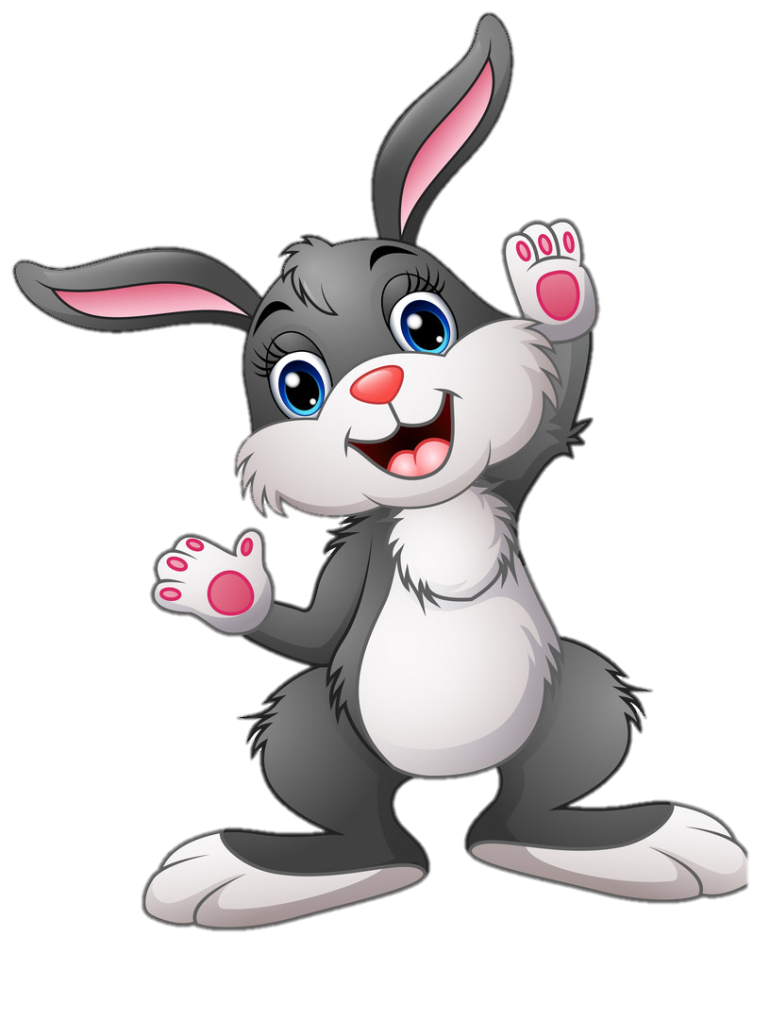 Please keep this slide for attribution.
Nhổ cà rốt
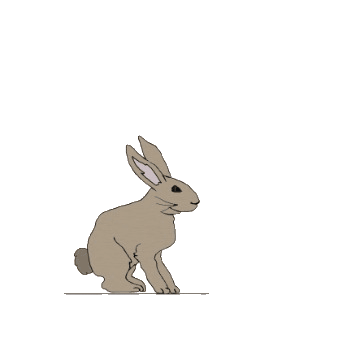 Các bạn hãy giúp mình thu hoạch được càng nhiều cà rốt càng tốt nha!
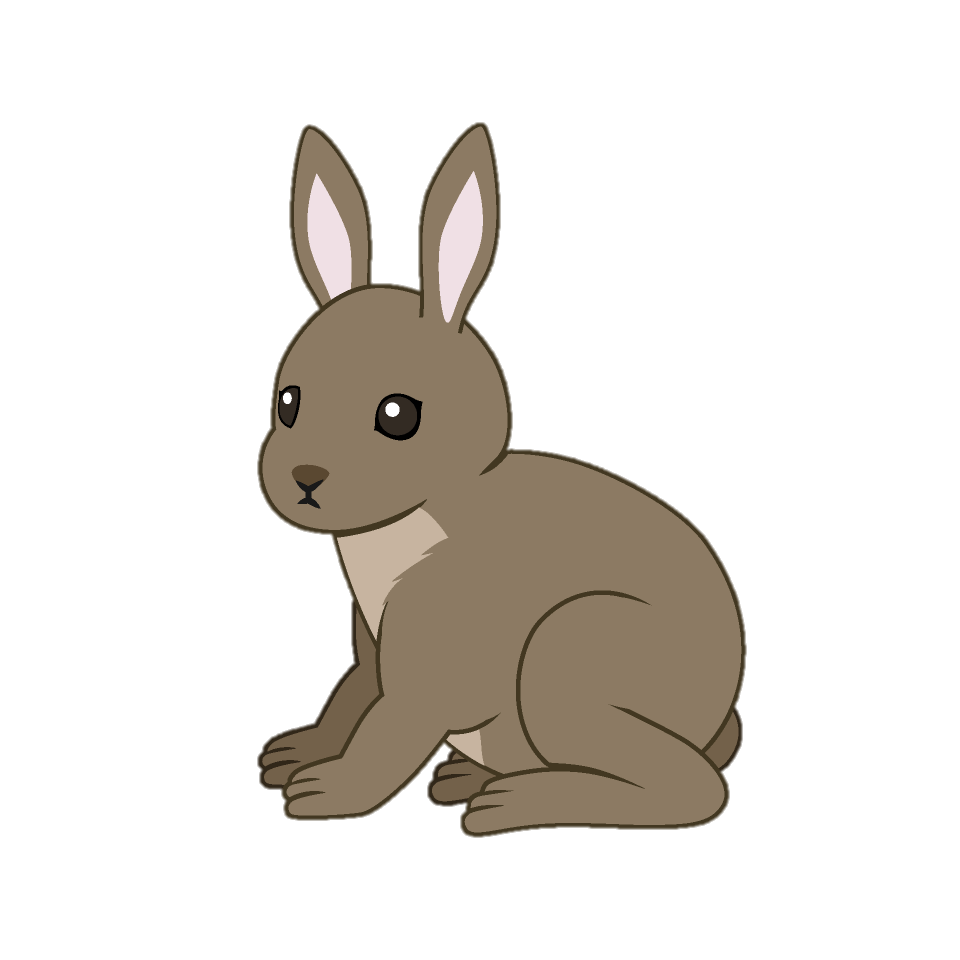 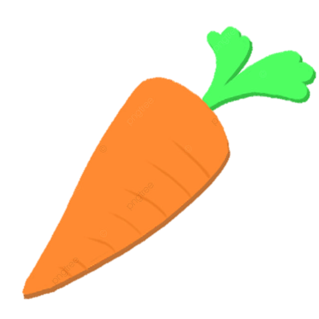 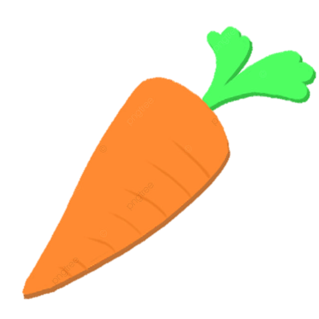 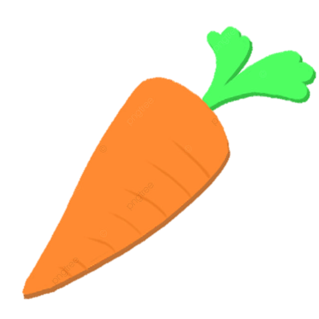 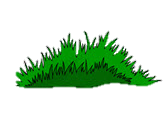 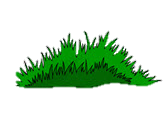 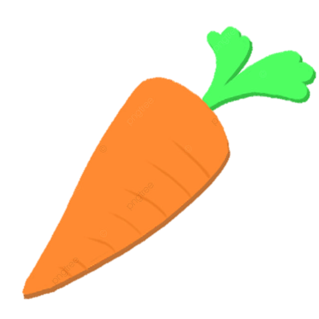 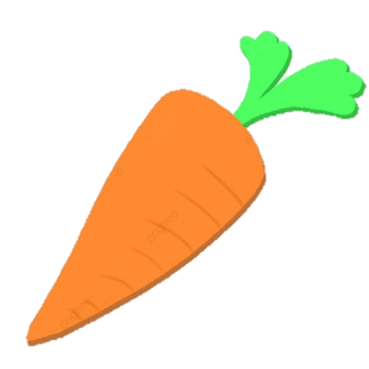 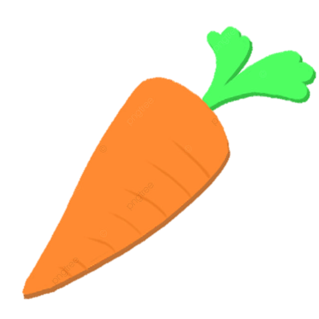 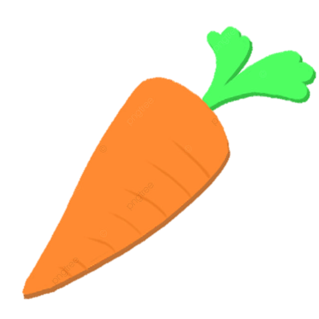 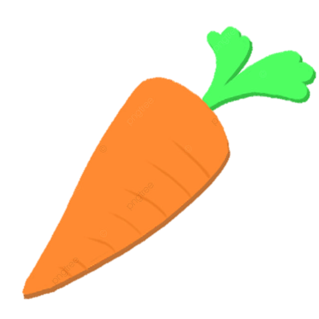 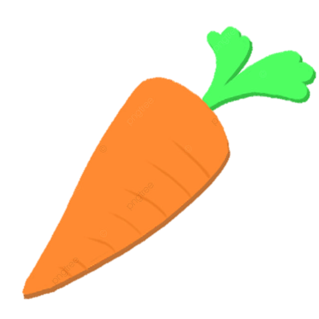 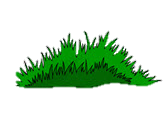 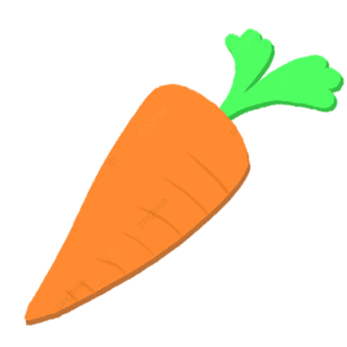 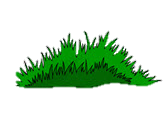 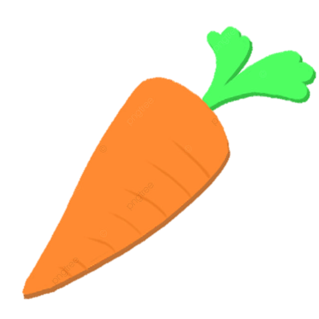 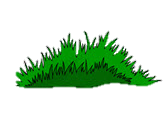 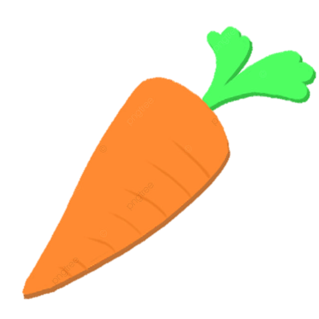 1
2
3
[Speaker Notes: BẤM VÀO SỐ ĐỂ ĐẾN CÂU HỎI
BẤM VÀO HOME ĐỂ ĐẾN SLIDE CUỐI]
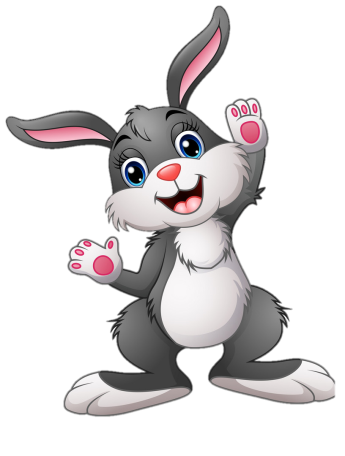 SỐ ?
B. 6
A. 60
6cm = ? mm
C. 6000
D. 600
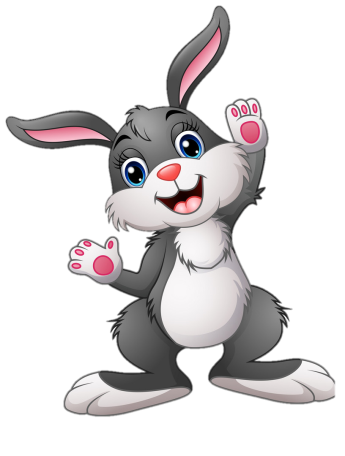 SỐ ?
B. 20
A. 200
20mm= ? cm
C. 2000
D. 2
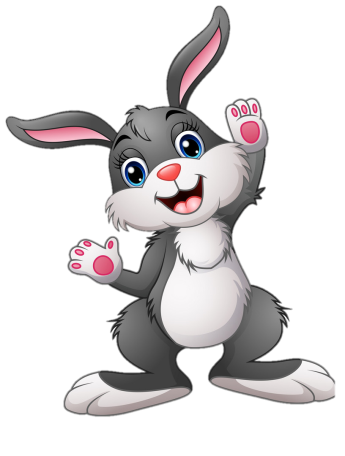 SỐ?
B. 5
A. 50
5000mm= ? m
C. 5000
D. 500
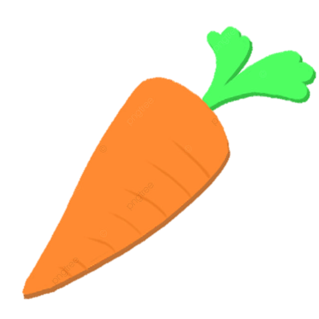 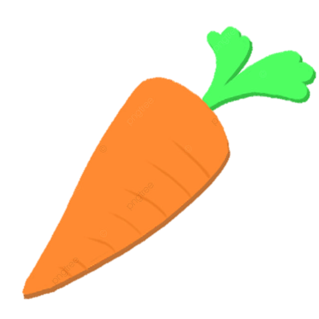 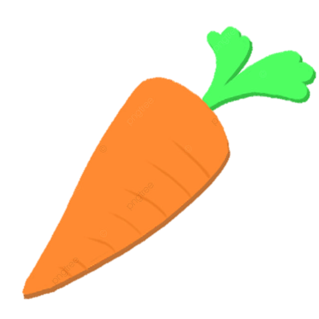 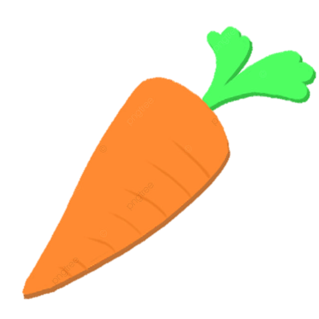 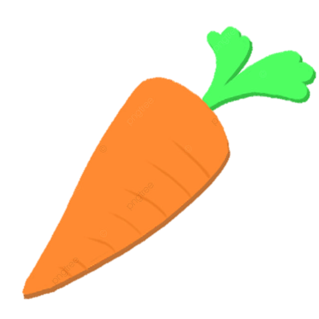 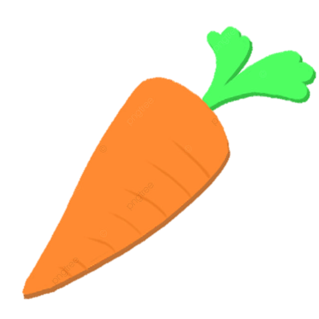 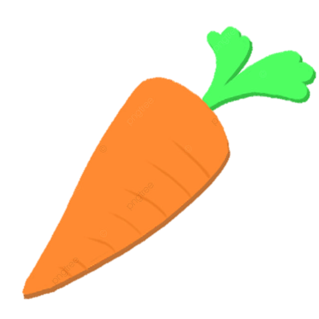 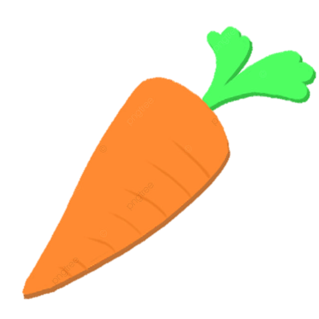 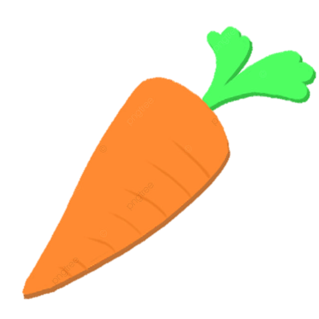 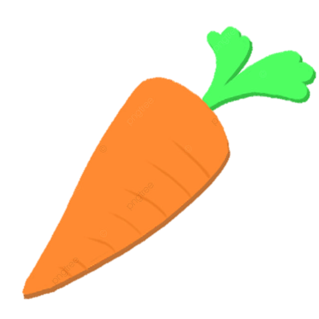 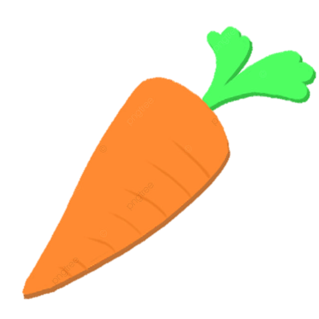 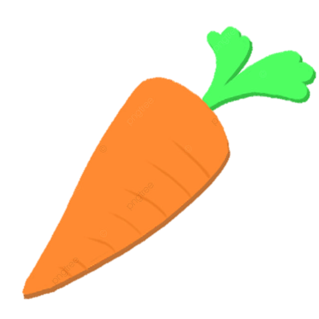 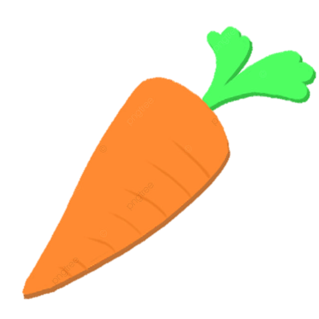 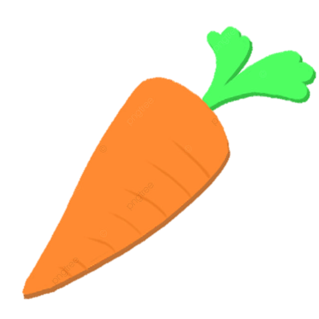 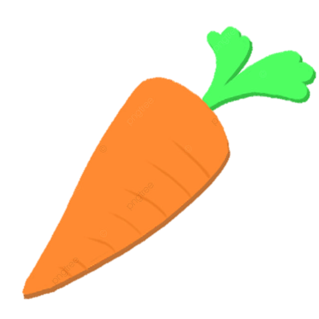 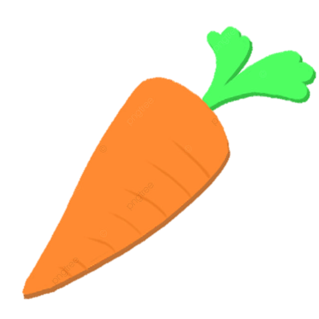 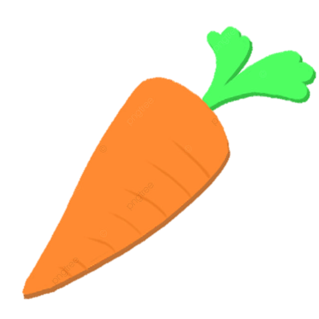 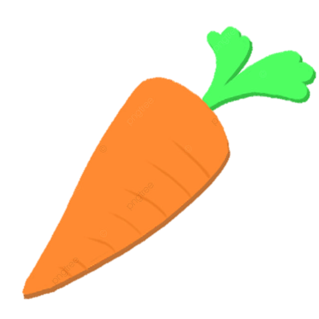 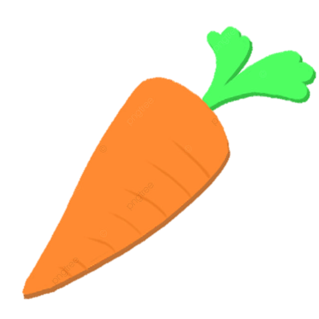 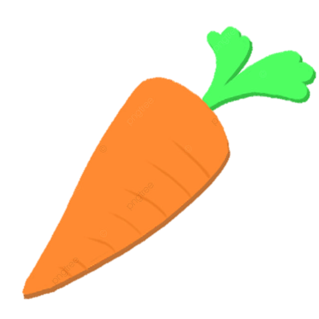 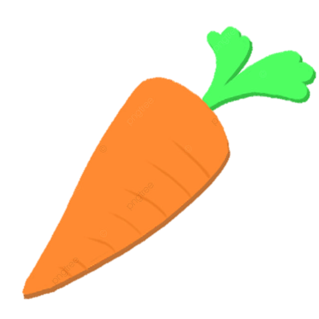 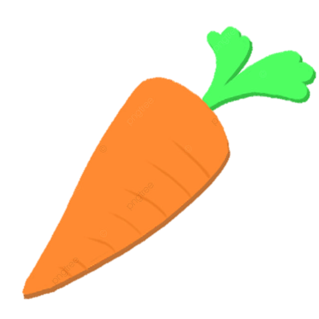 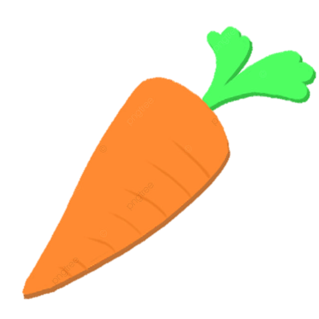 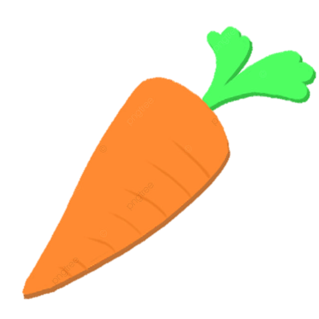 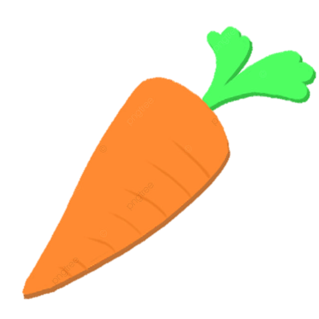 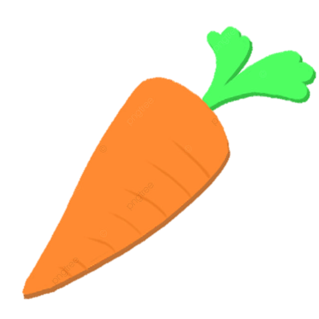 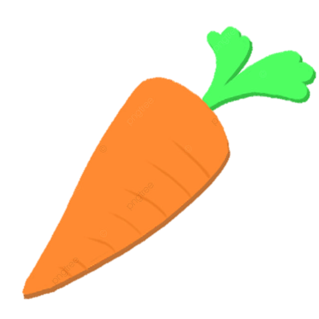 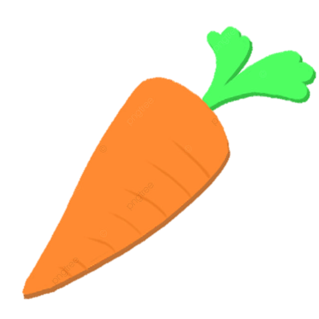 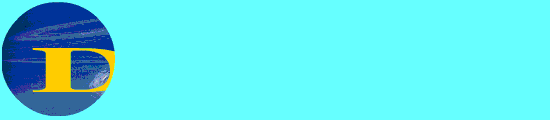 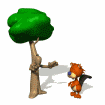 Con hãy xem lại bài học hôm nay.
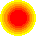 Ghi nhớ đơn vị đo độ dài mi-li-mét.
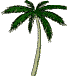 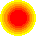 Chuẩn bị bài tiết 2: Luyện tập.
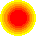 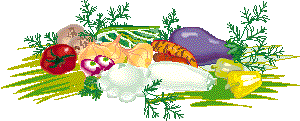 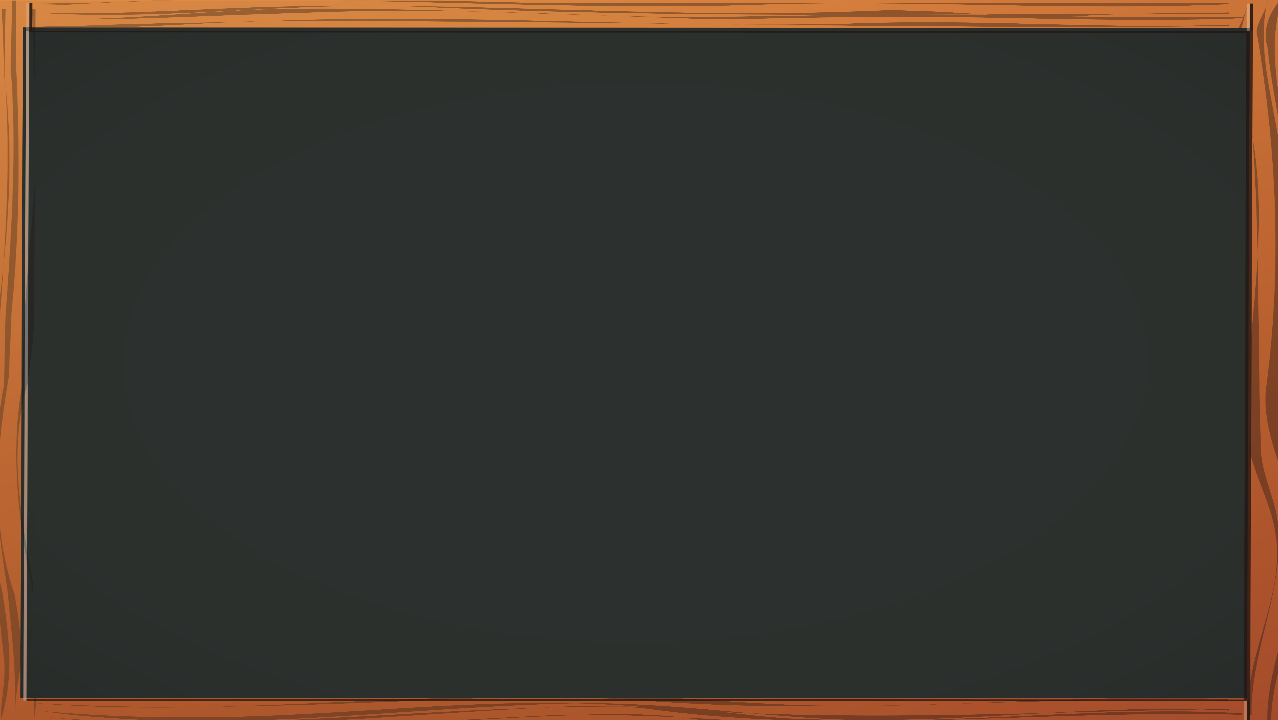 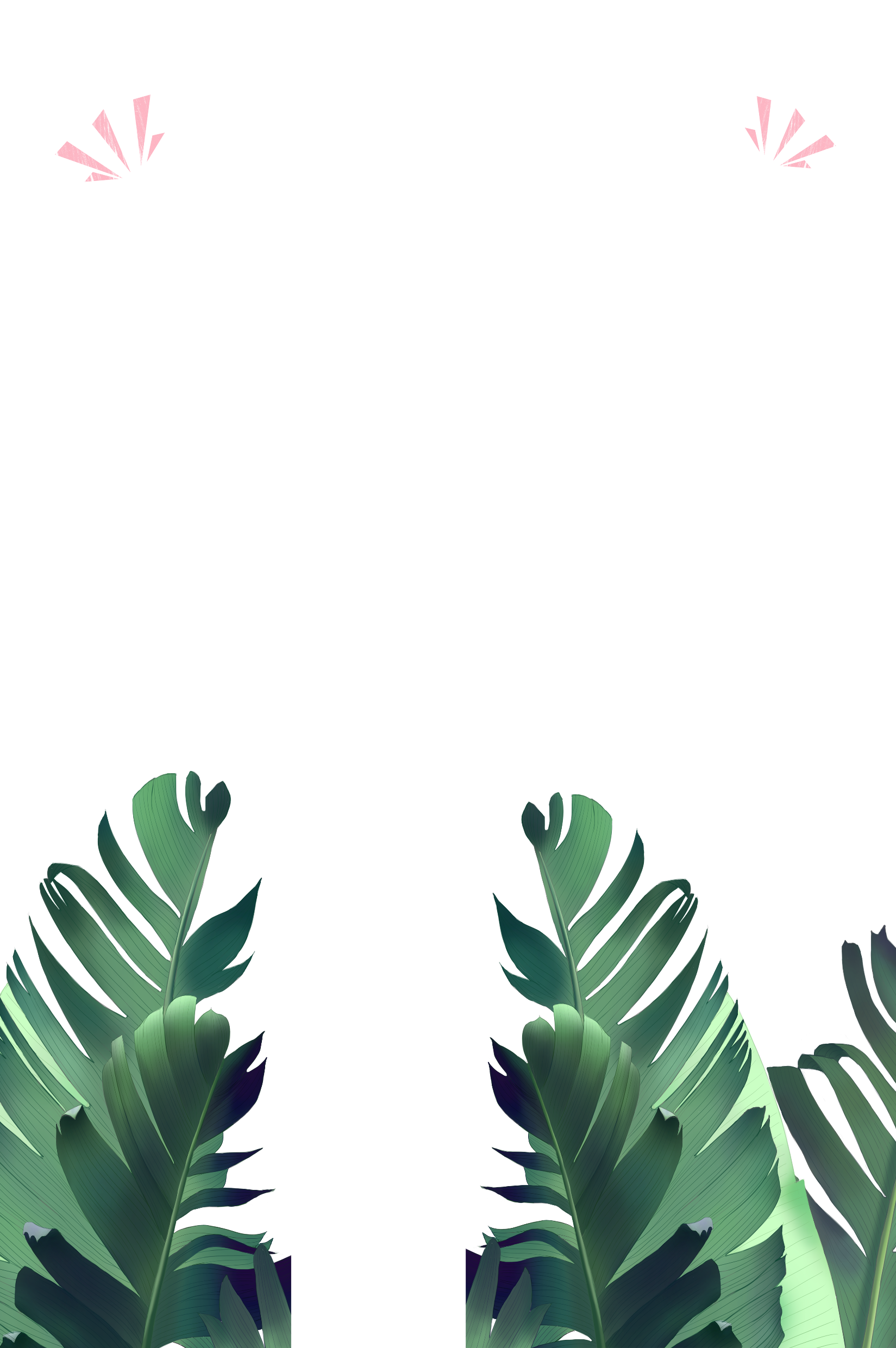 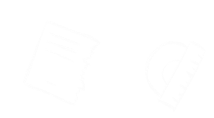 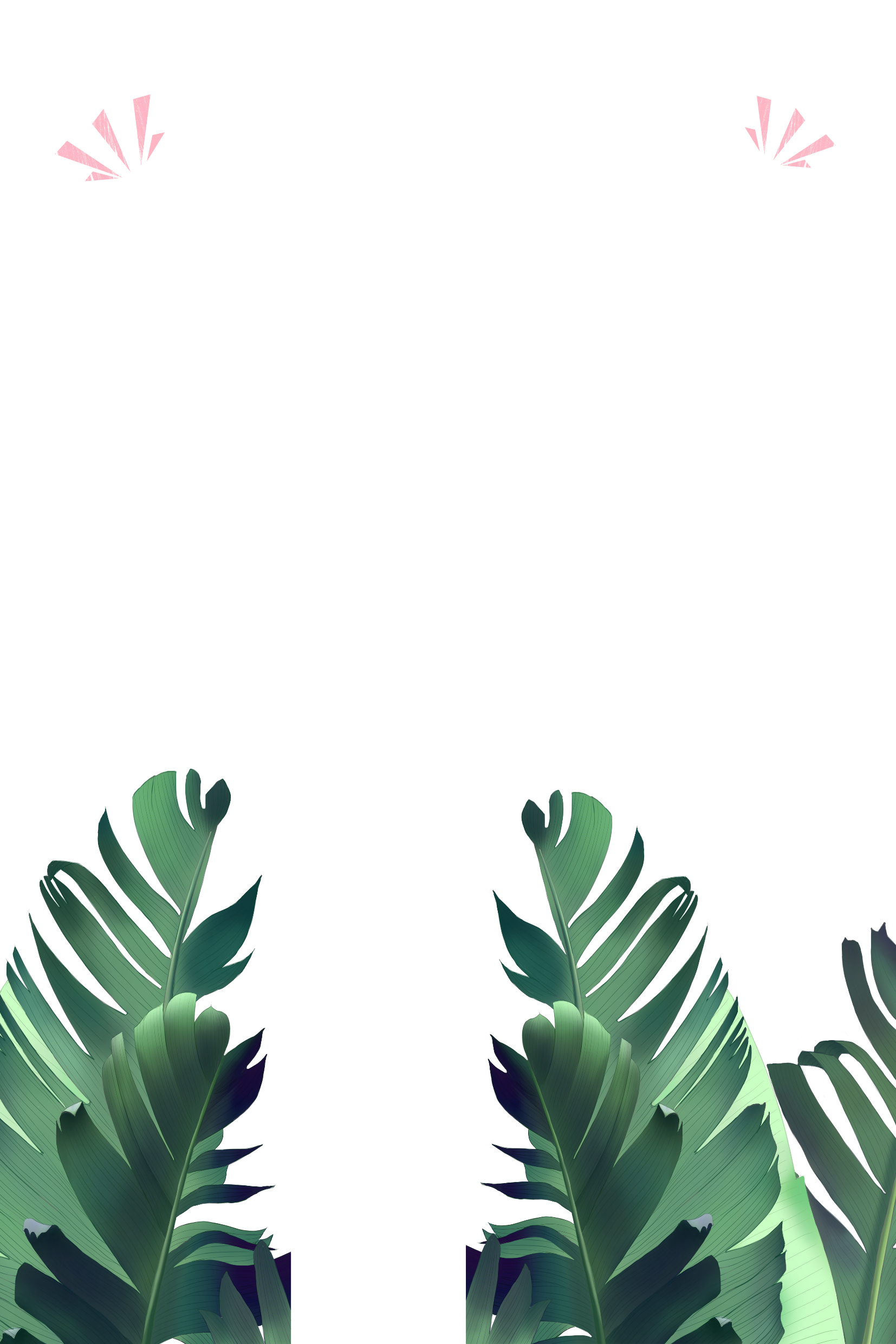 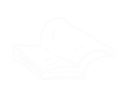 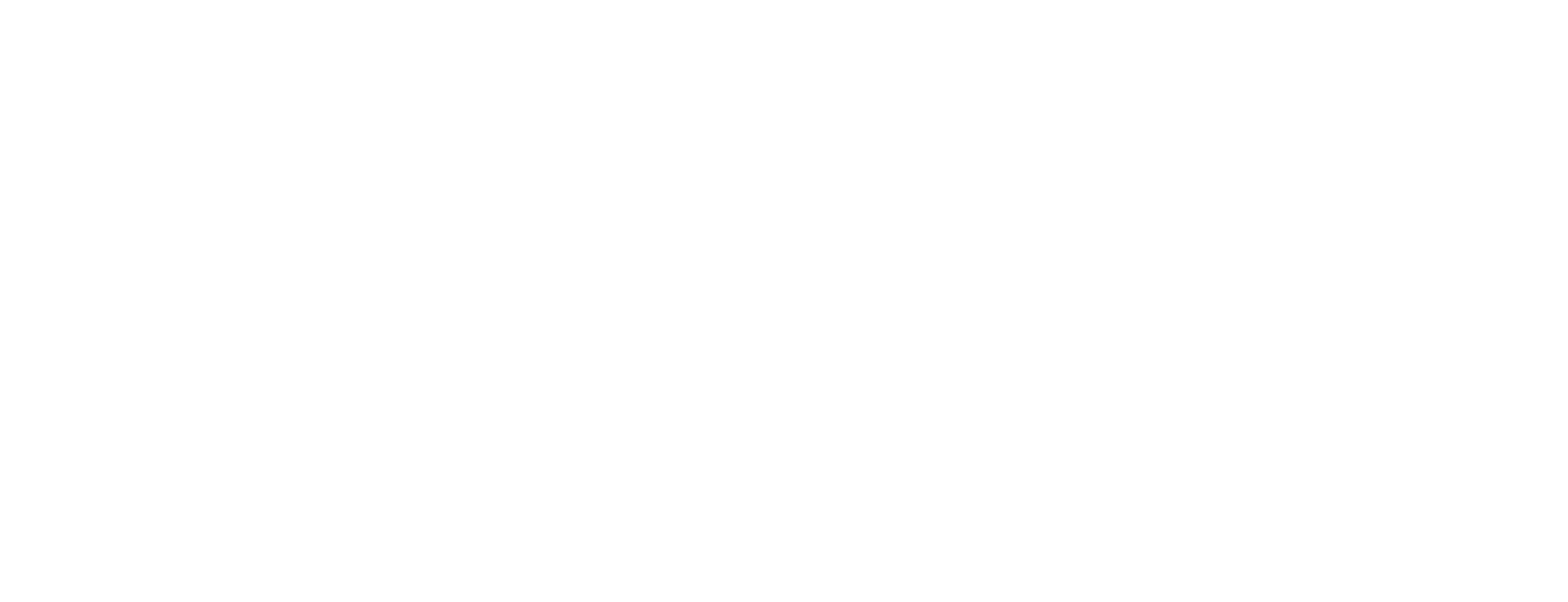 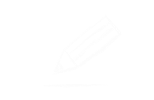 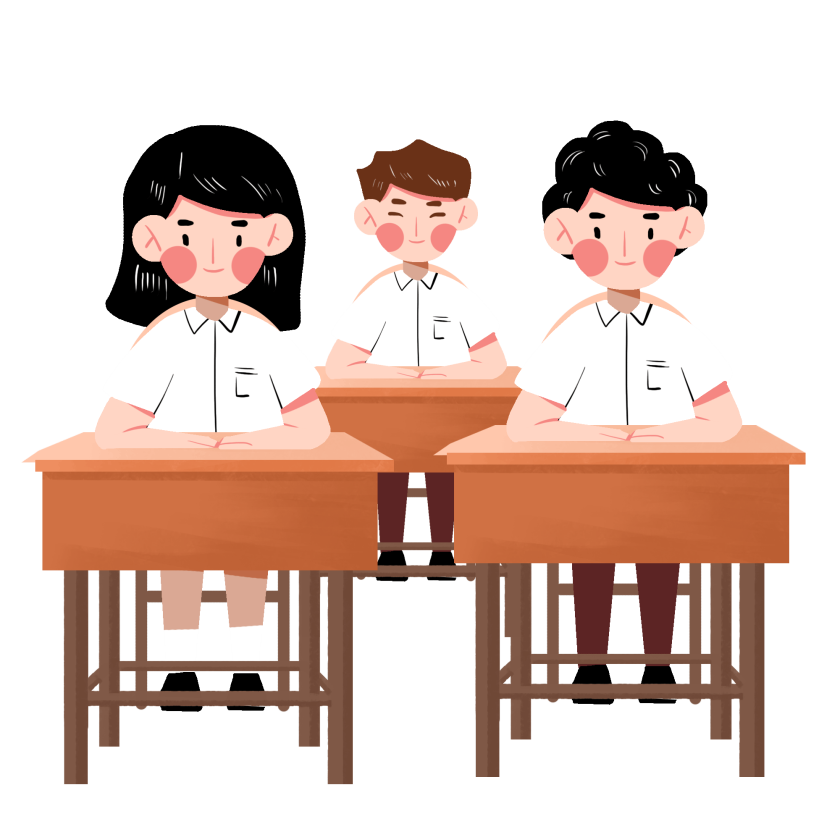 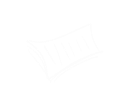 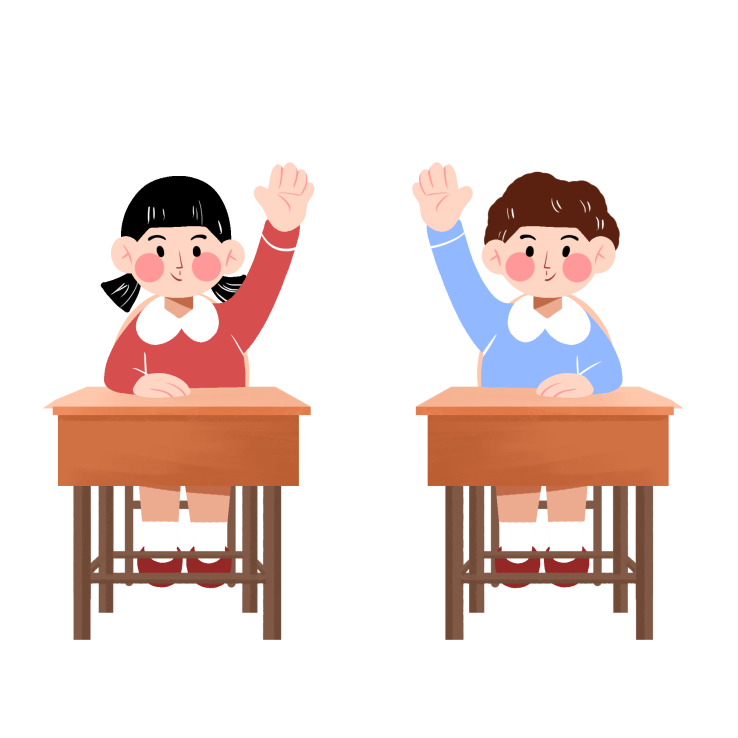 HẸN GẶP LẠI
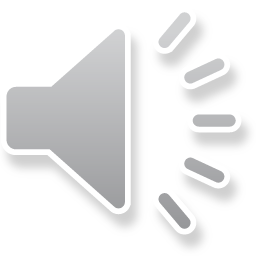